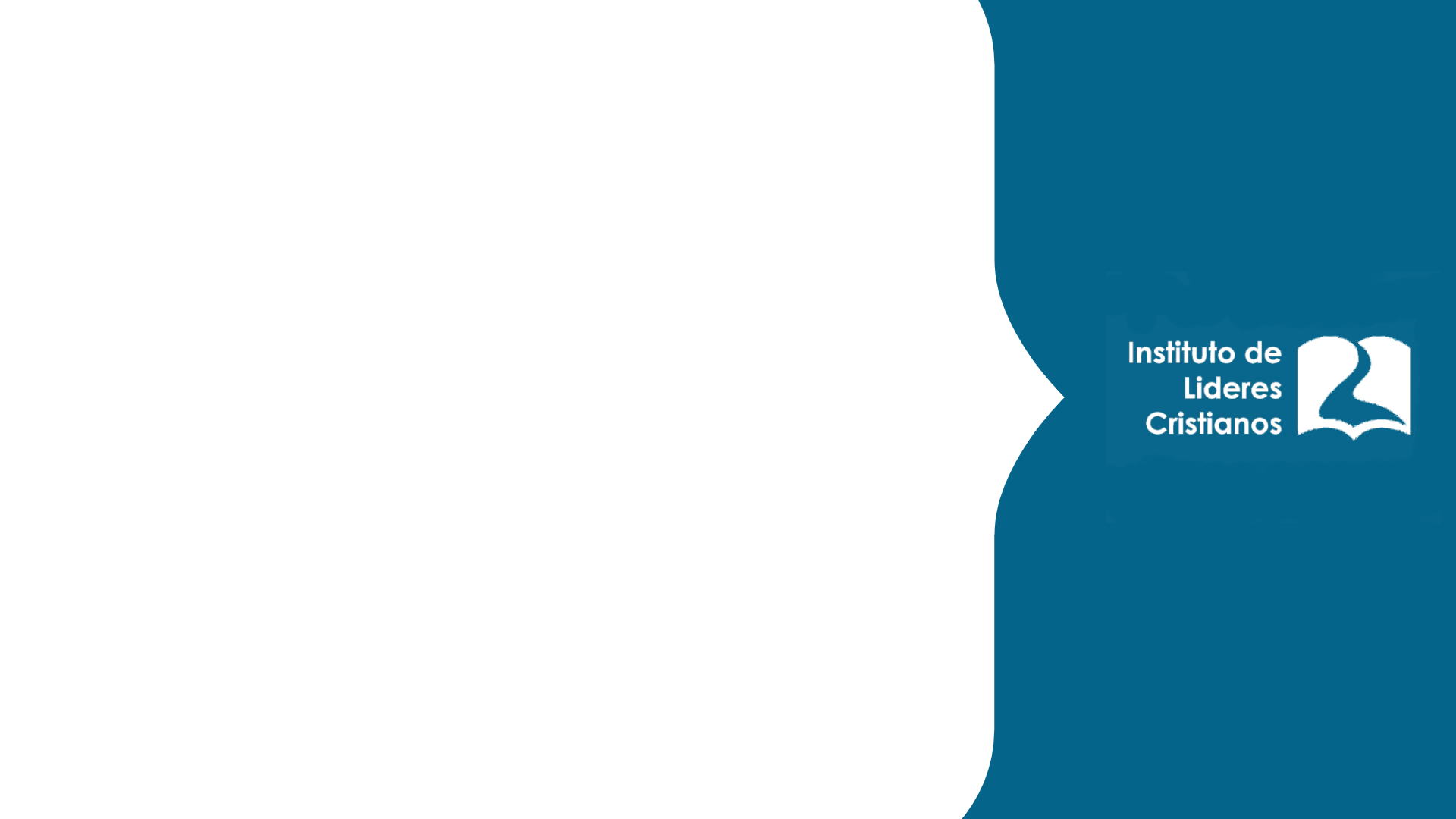 Religiones 
comparativas
Lic. Julio Eduardo Contreras Carrillo
UNIDAD 5: 
EL FENÓMENO DE LAS SECTAS


TESTIGOS DE JEHOVÁ
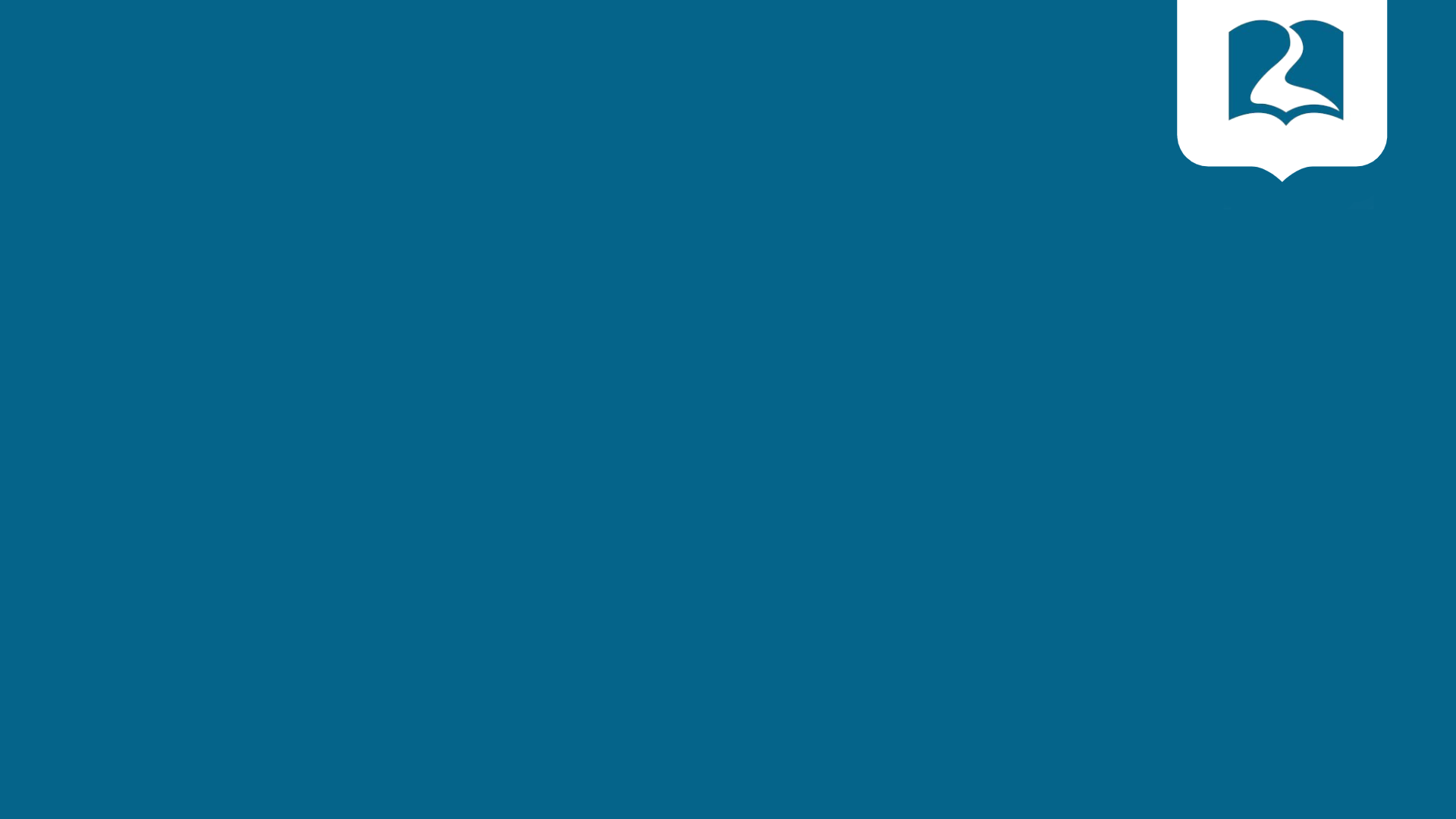 Lucas 24.39 (RVR1960)
39 Mirad mis manos y mis pies, que yo mismo soy; palpad, y ved; porque un espíritu no tiene carne ni huesos, como veis que yo tengo.
INSTITUTO DE LIDERES CRISTIANOS
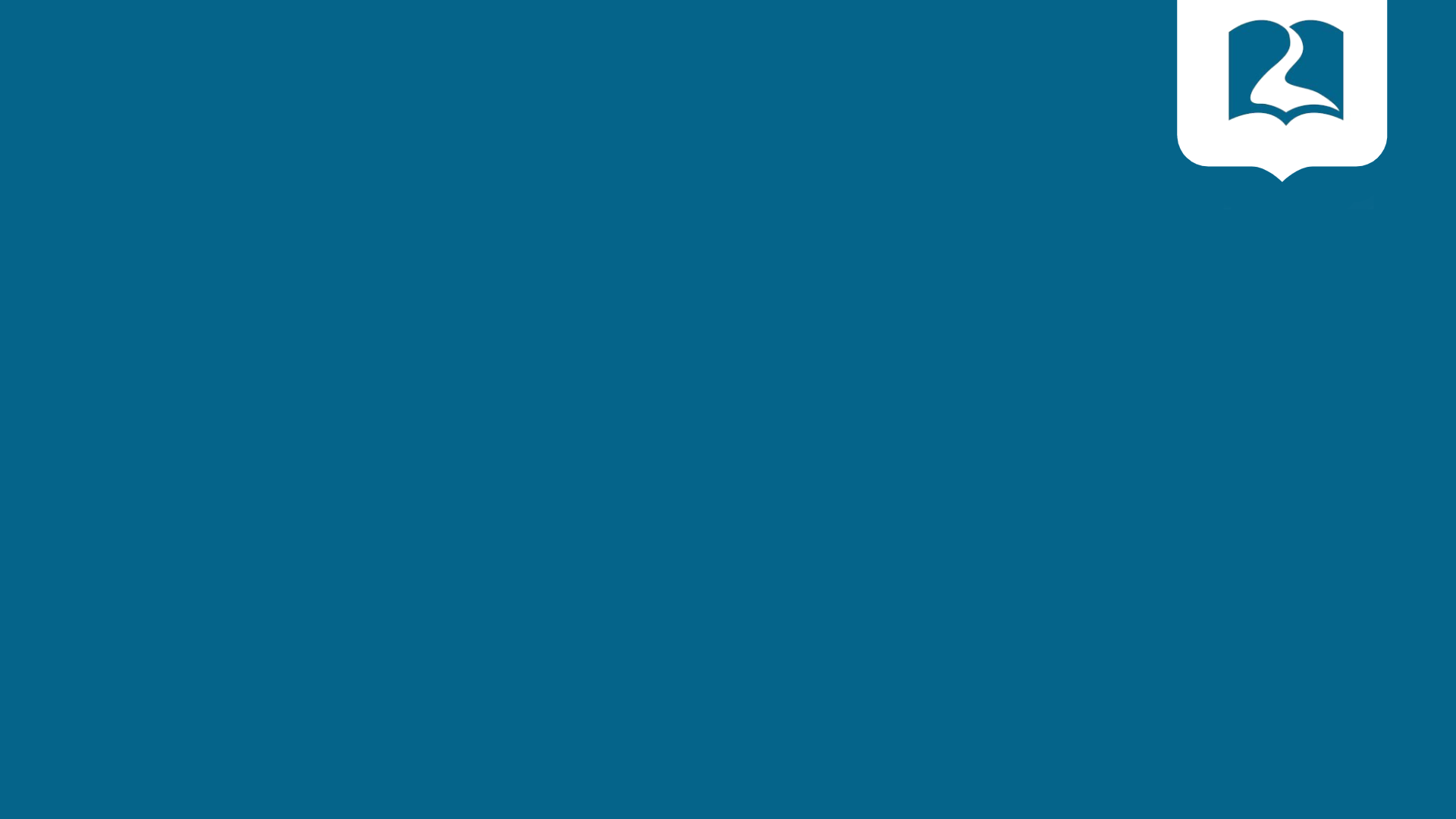 Testigos de Jehová
INSTITUTO DE LIDERES CRISTIANOS
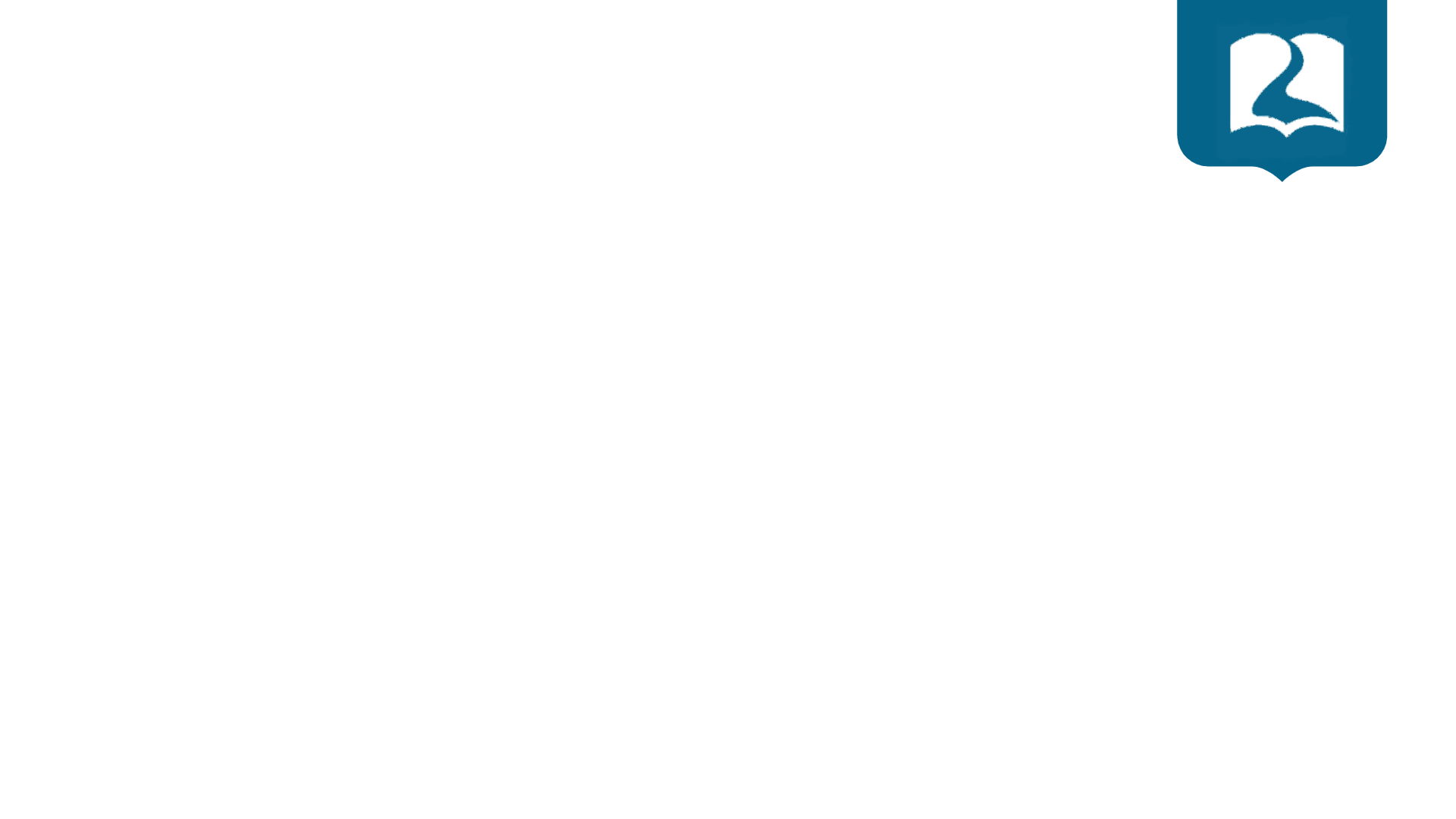 Su origen
Fundados en Pennsylvania por Carlos Taze Russell en 1870.
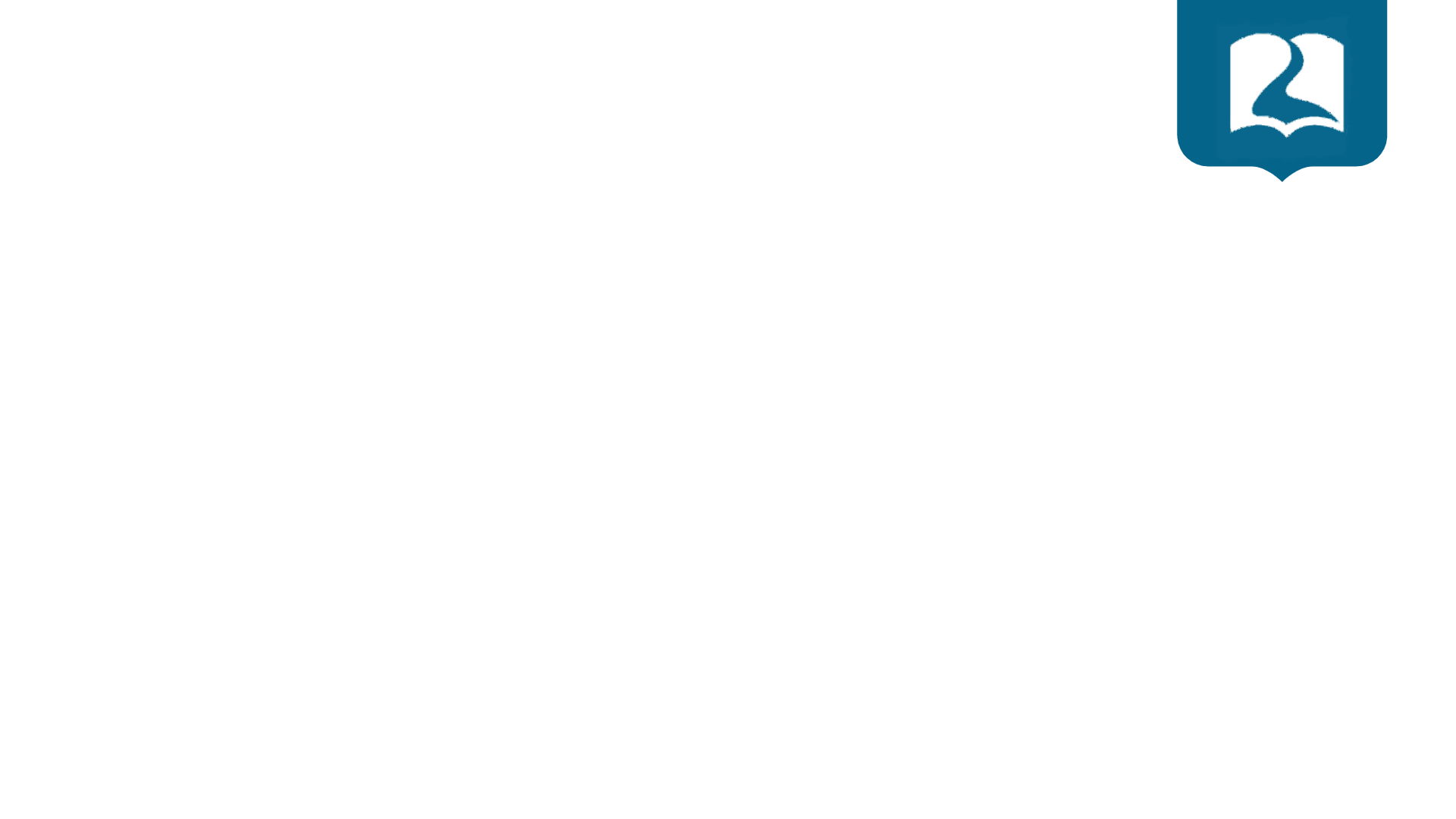 Su nombre viene deIsaías 43:10-12
10 Vosotros sois mis testigos, dice Jehová, y mi siervo que yo escogí, para que me conozcáis y creáis, y entendáis que yo mismo soy; antes de mí no fue formado dios, ni lo será después de mí.
11 Yo, yo Jehová, y fuera de mí no hay quien salve.
12 Yo anuncié, y salvé, e hice oír, y no hubo entre vosotros dios ajeno. Vosotros, pues, sois mis testigos, dice Jehová, que yo soy Dios. 
RV60
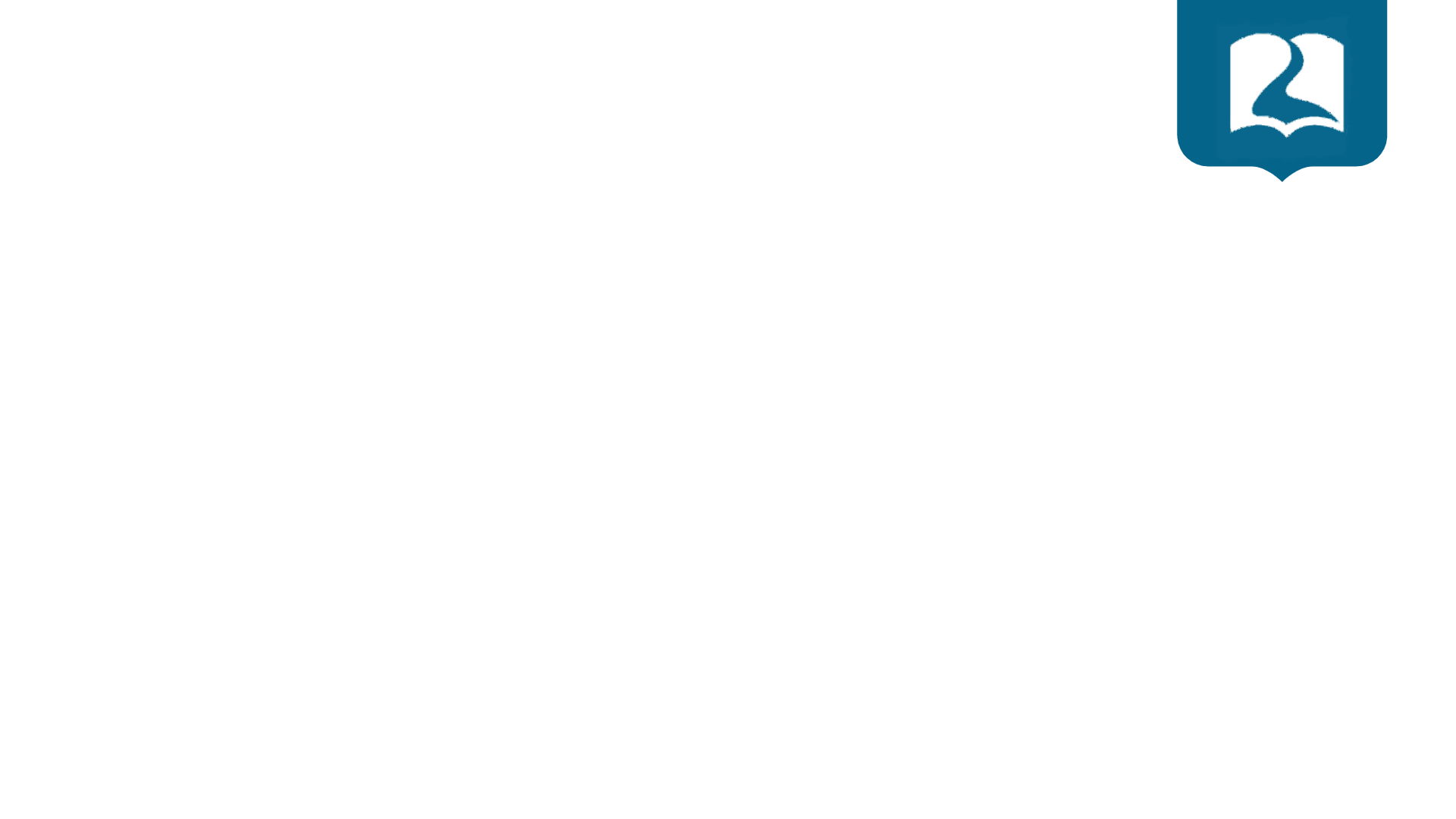 Generalidades
Niegan la trinidad, la divinidad de Jesús, su encarnación, la redención por su muerte en la cruz, su resurrección corporal y el significado del Pentecostés.
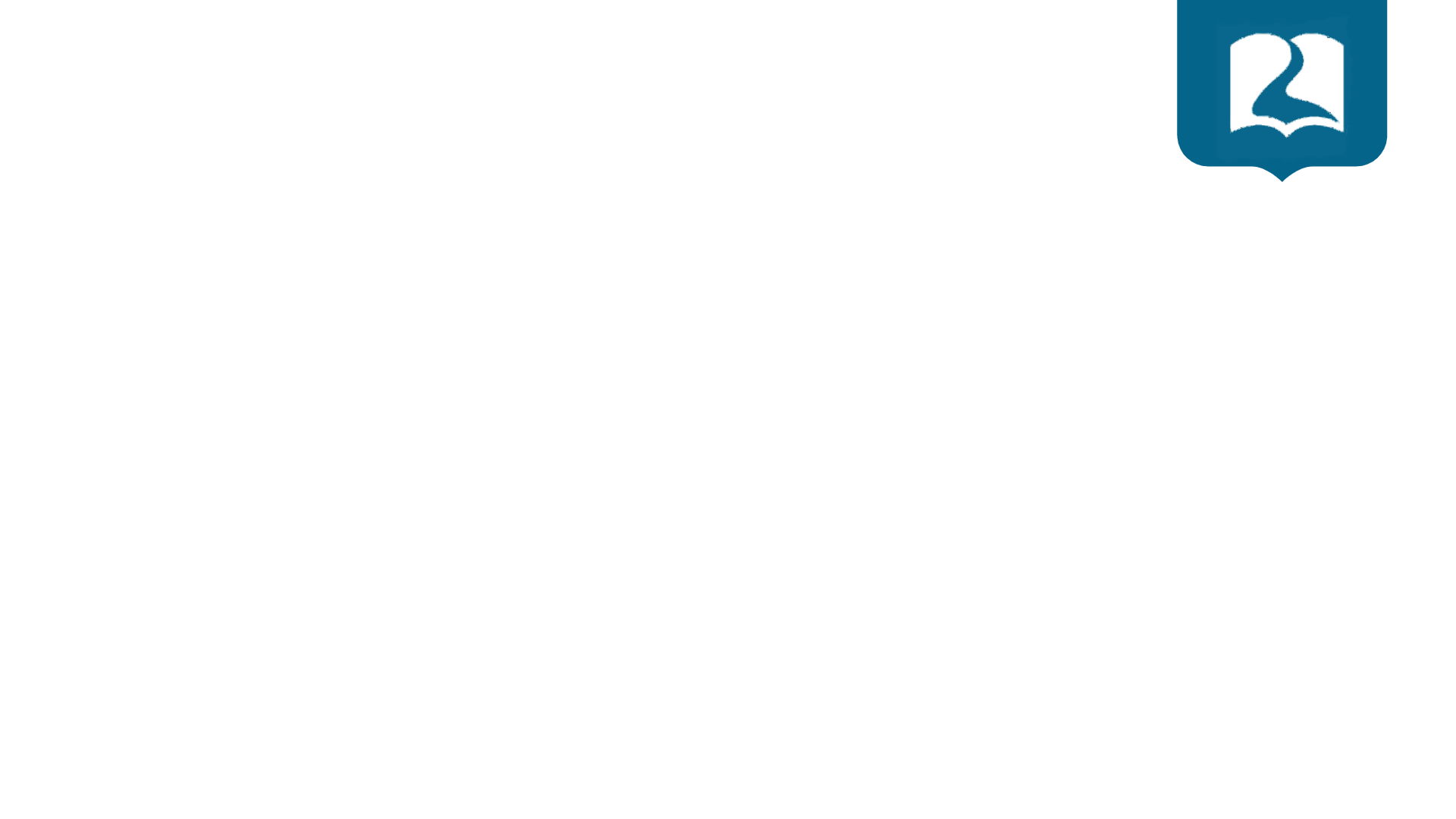 Su ministerio
Su obra y avance es de carácter propagandista, consiste principalmente en distribuir su literatura, la cual se produce en cantidades fabulosas en sus inmensas imprentas.
Constituyen una sociedad de ministros, todos son misioneros y evangelizadores.
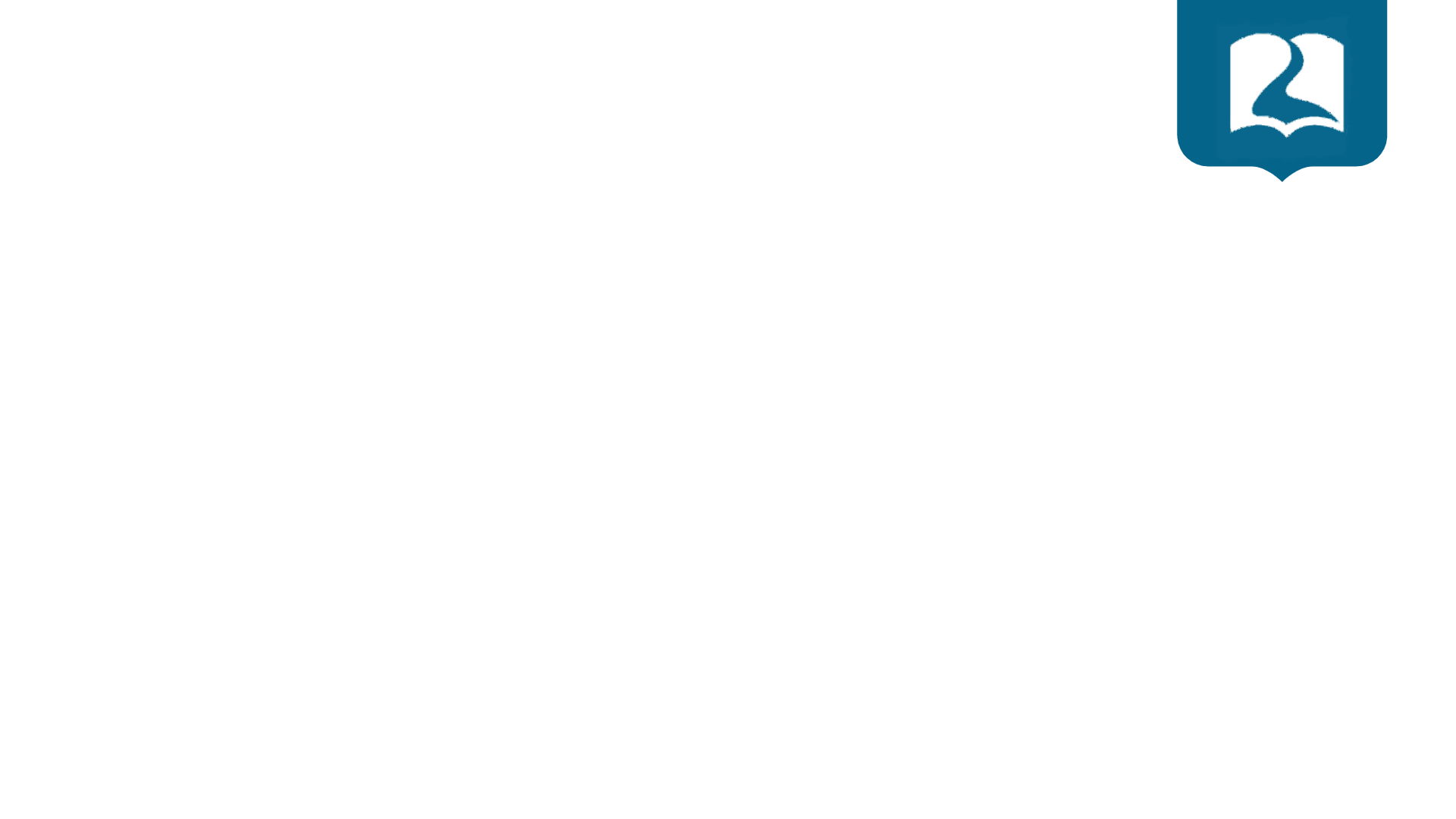 Su ministerio
Este ministerio consiste en ir casa por casa vendiendo literatura y aprovechando oportunidad para dar explicación de su doctrina.
Existen los testigos o publicadores y los precursores los cuales dedican no menos de 100 horas al mes, son obreros de tiempo completo.
Tienen un carácter desinteresado en la obra social y humanitaria, Rusell el fundador, dijo que  cualquier esfuerzo por mejorar las condiciones sociales era anti bíblico y erróneo.
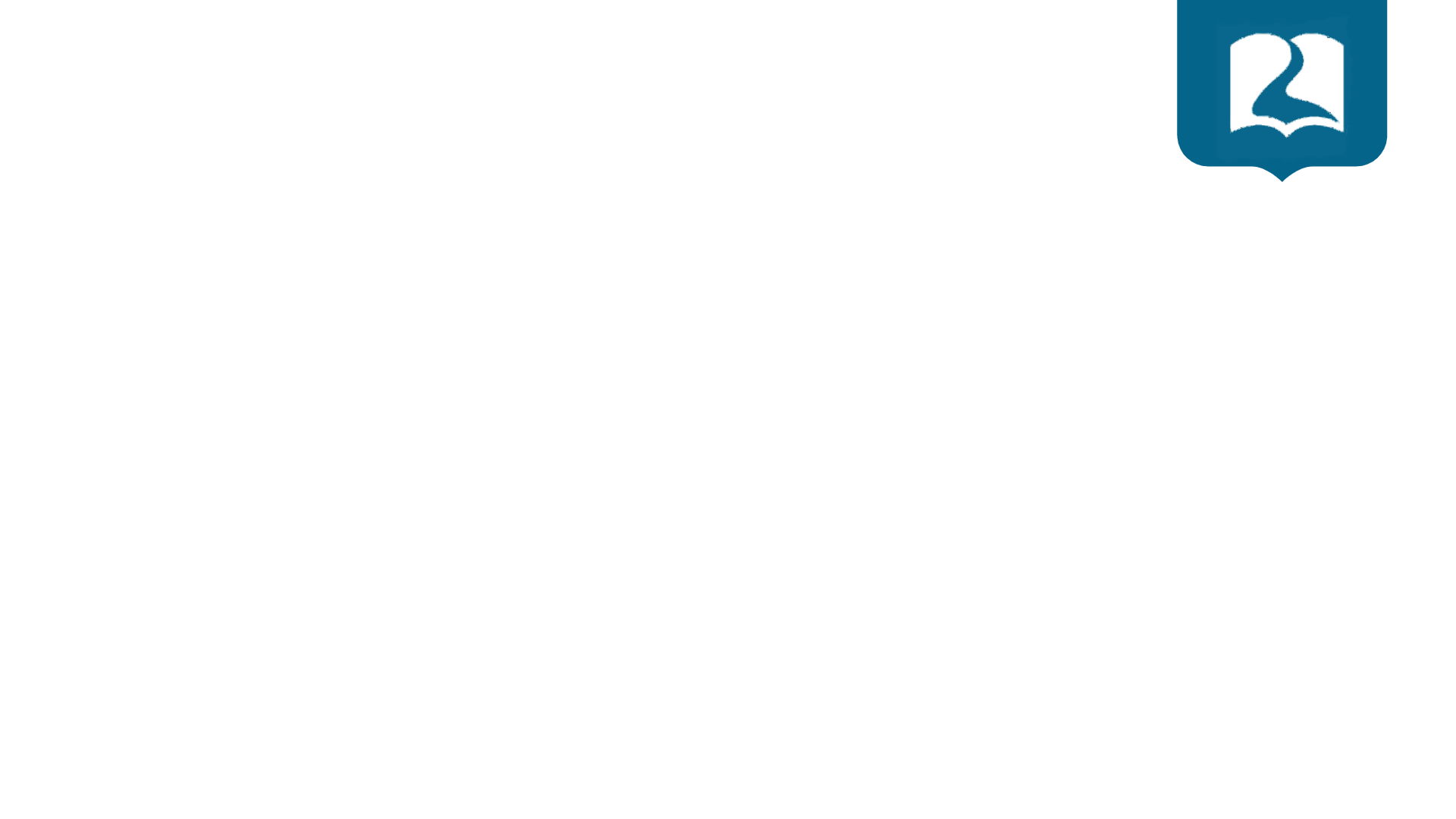 Creencias
Dios:
 
Dicen que solo ellos le dan a Dios su verdadero nombre que es Jehová.
Niegan la trinidad. Según ellos, Cristo no es Dios y el Espíritu Santo es solo una “fuerza activa” de Dios.
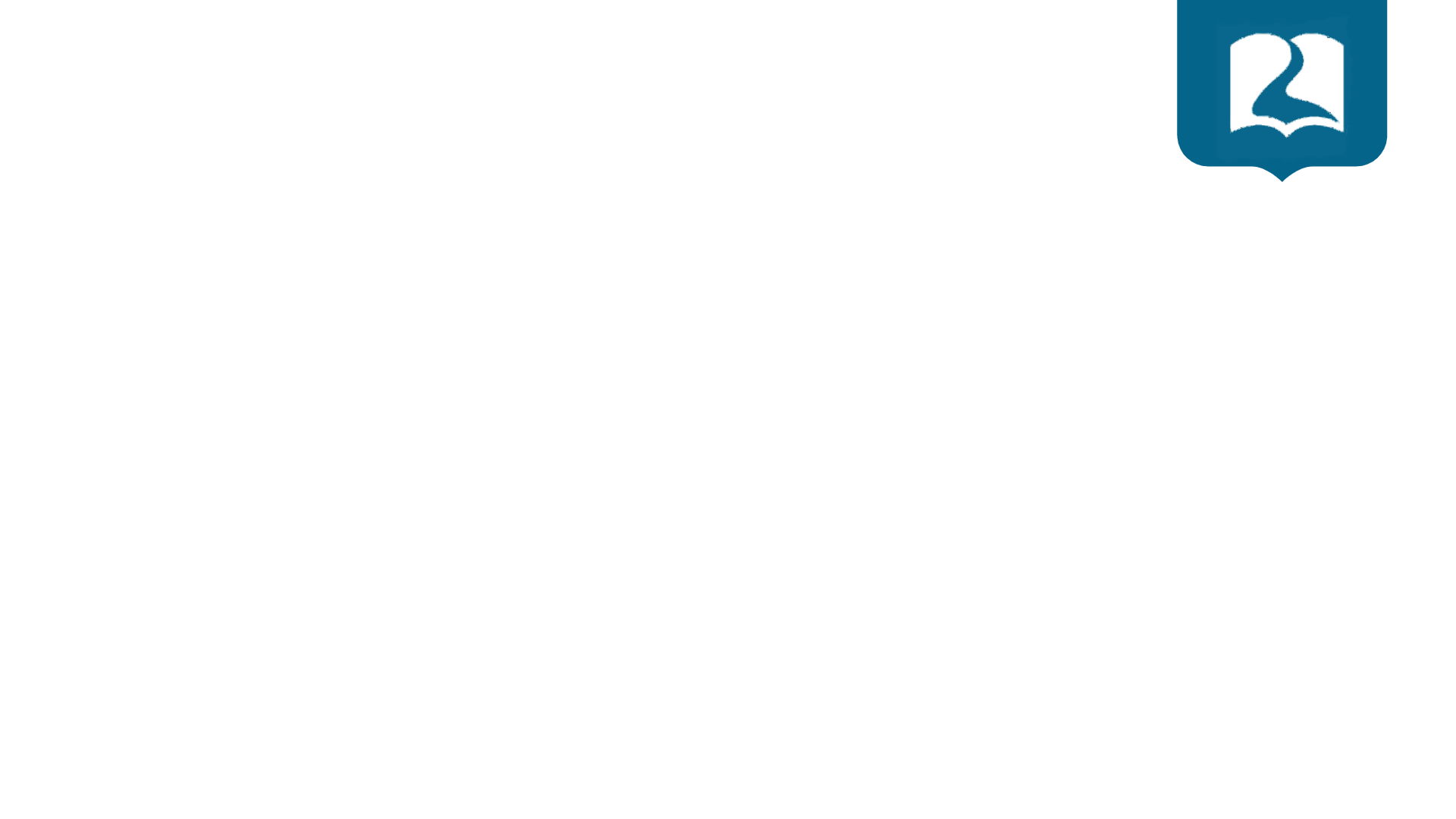 Creencias
Jesucristo 
Enseñan que fue creado por Jehová 
Era el arcángel Miguel antes de venir a la tierra, o sea El Verbo, el cual no se encarnó, sino que dejo de existir como criatura espiritual para convertirse en un embrión humano en el seno de María. 
El Jesús humano no resucito, su cuerpo y su alma murieron para siempre, y en su lugar Jehová sacó del sepulcro una creatura espiritual.
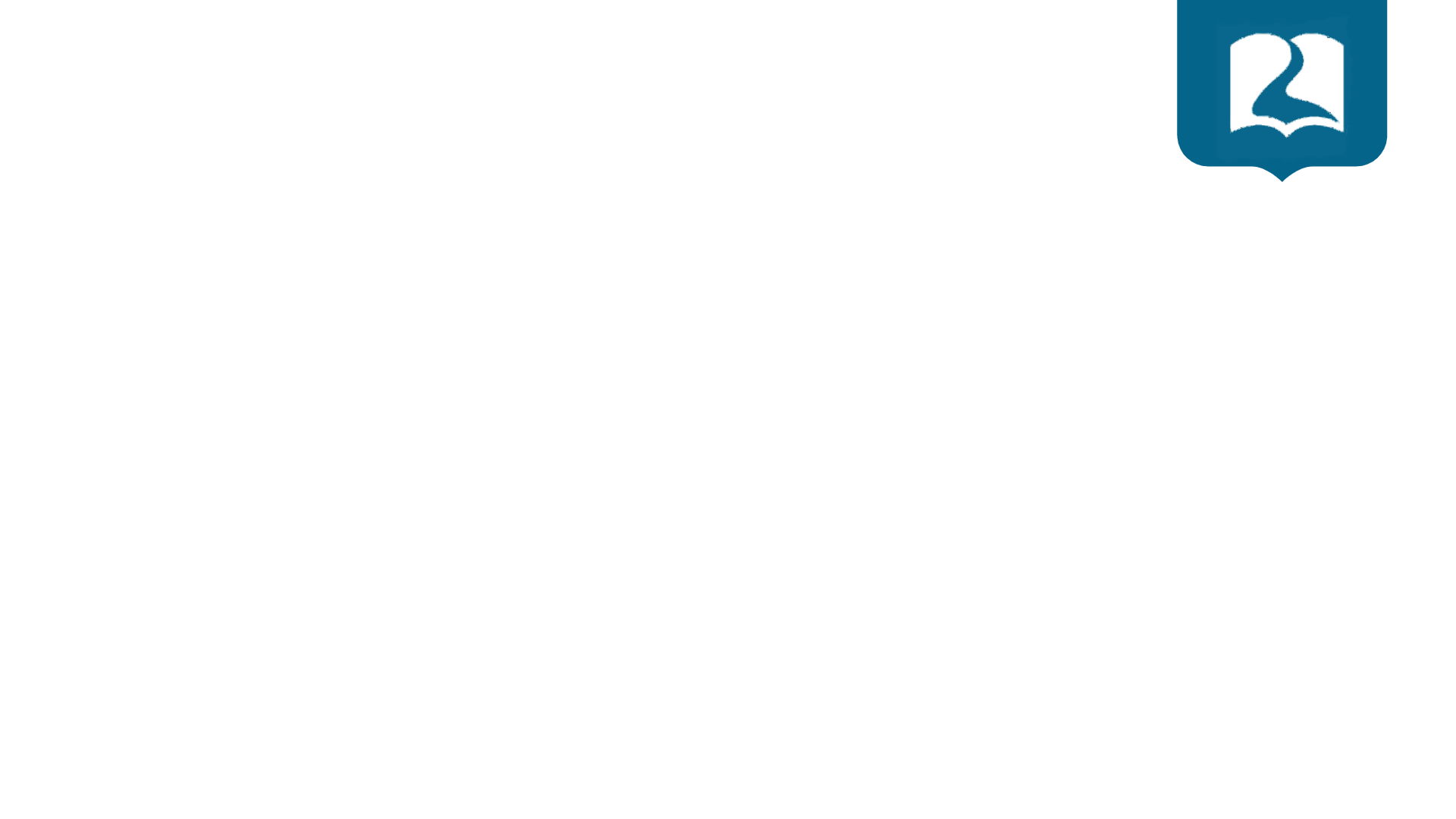 Creencias
Si Jesús es Dios, como enseñan algunas religiones, ¿quién lo resucitó?
Jesús no es Dios, sino el Hijo de Dios. Dios se llama Jehová, y fue él quien “lo levantó de entre los muertos” (Romanos 10:9). En palabras de un biblista, “es inconcebible que alguien —ni siquiera Cristo— pudiera levantarse a sí mismo de la muerte”.
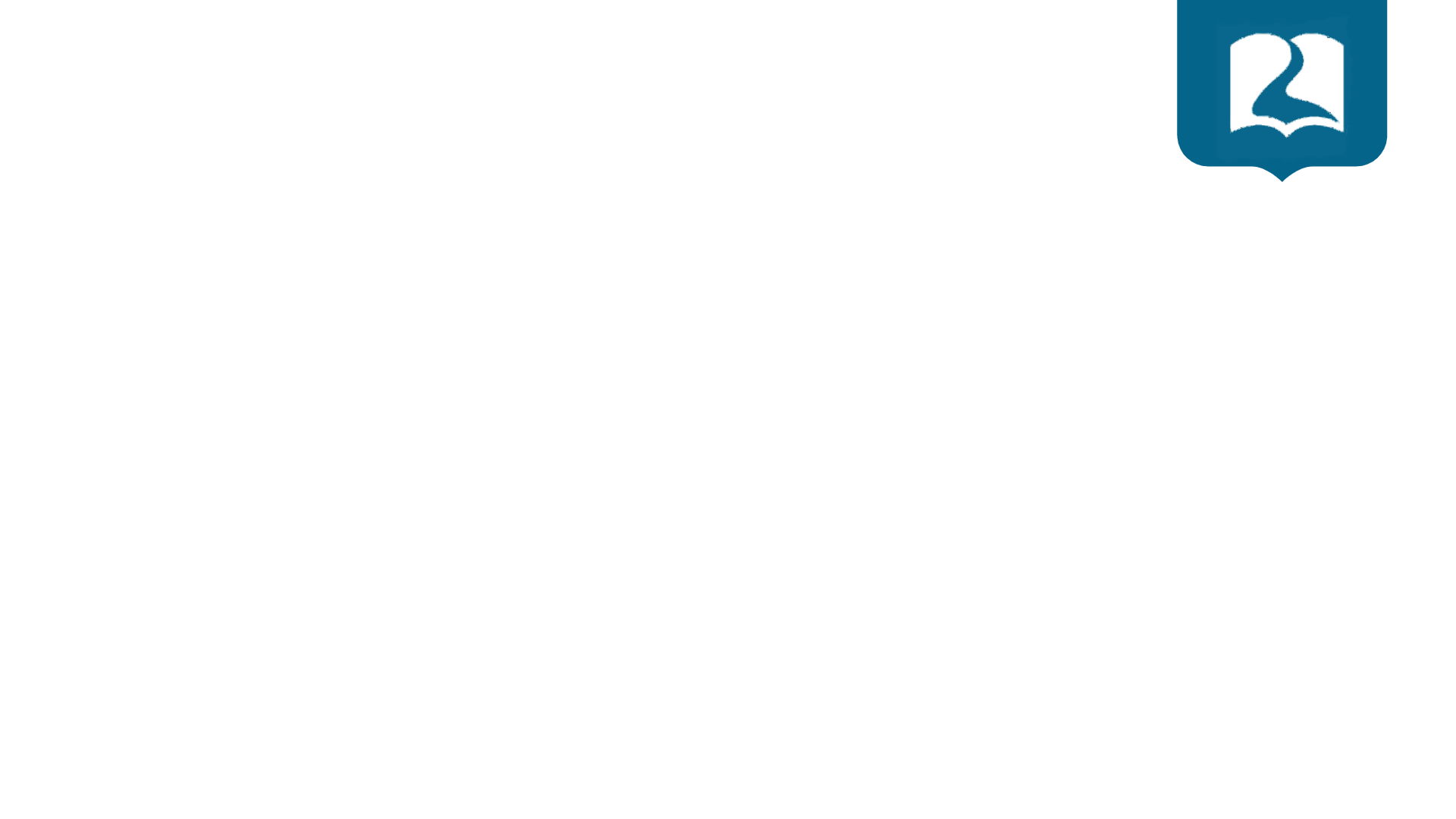 Versículo conocido
Y así como Moisés alzó la serpiente en el desierto, así tiene que ser alzado el Hijo del hombre, para que todo el que cree en él tenga vida eterna. ”Porque tanto amó Dios al mundo que dio a su Hijo unigénito, para que todo el que ejerce fe en él no sea destruido, sino que tenga vida eterna.
Juan 3:14-16
Traducción del Nuevo Mundo de las Santas Escrituras
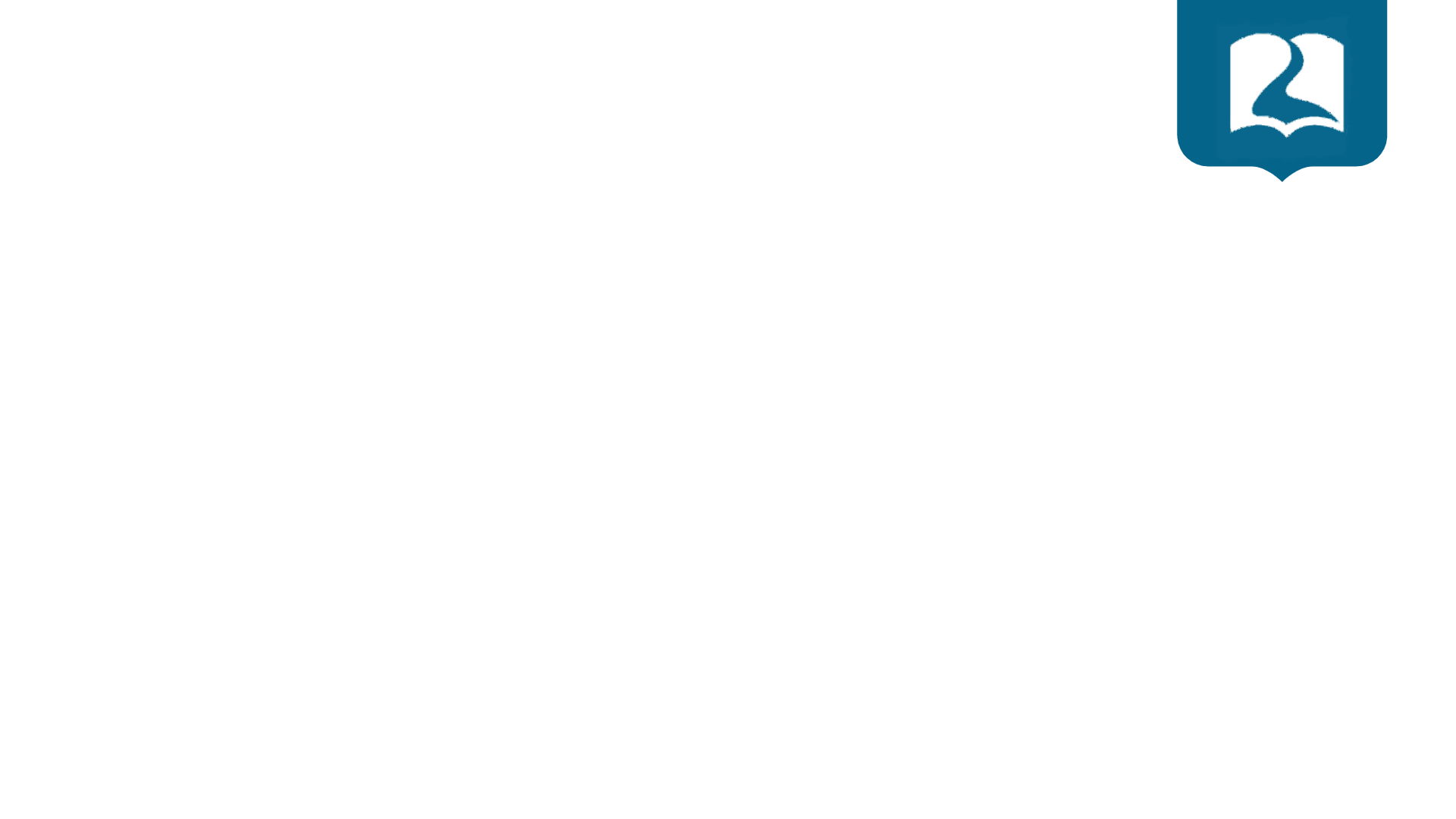 Jesús
A finales del año 29 se demostró aún más claramente que Jesús era el Mesías. Fue entonces cuando él le pidió a Juan el Bautista que lo bautizara en el río Jordán. Jehová había prometido a Juan que le daría una señal para que pudiera reconocer al Mesías, y se la dio en el bautismo de Jesús. La Biblia relata: “Después que Jesús fue bautizado, inmediatamente salió del agua; y, ¡mire!, los cielos se abrieron, y él vio descender como paloma el espíritu de Dios que venía sobre él. ¡Mire! También hubo una voz desde los cielos que decía: ‘Este es mi Hijo, el amado, a quien he aprobado’” (Mateo 3:16, 17). Cuando Juan vio y escuchó aquello, no tuvo ninguna duda de que Jesús era el enviado de Dios (Juan 1:32-34). Aquel día, cuando el espíritu santo —es decir, la fuerza activa de Dios— se derramó sobre él, Jesús llegó a ser el Mesías, o Cristo, la persona elegida para ser Caudillo y Rey (Isaías 55:4).
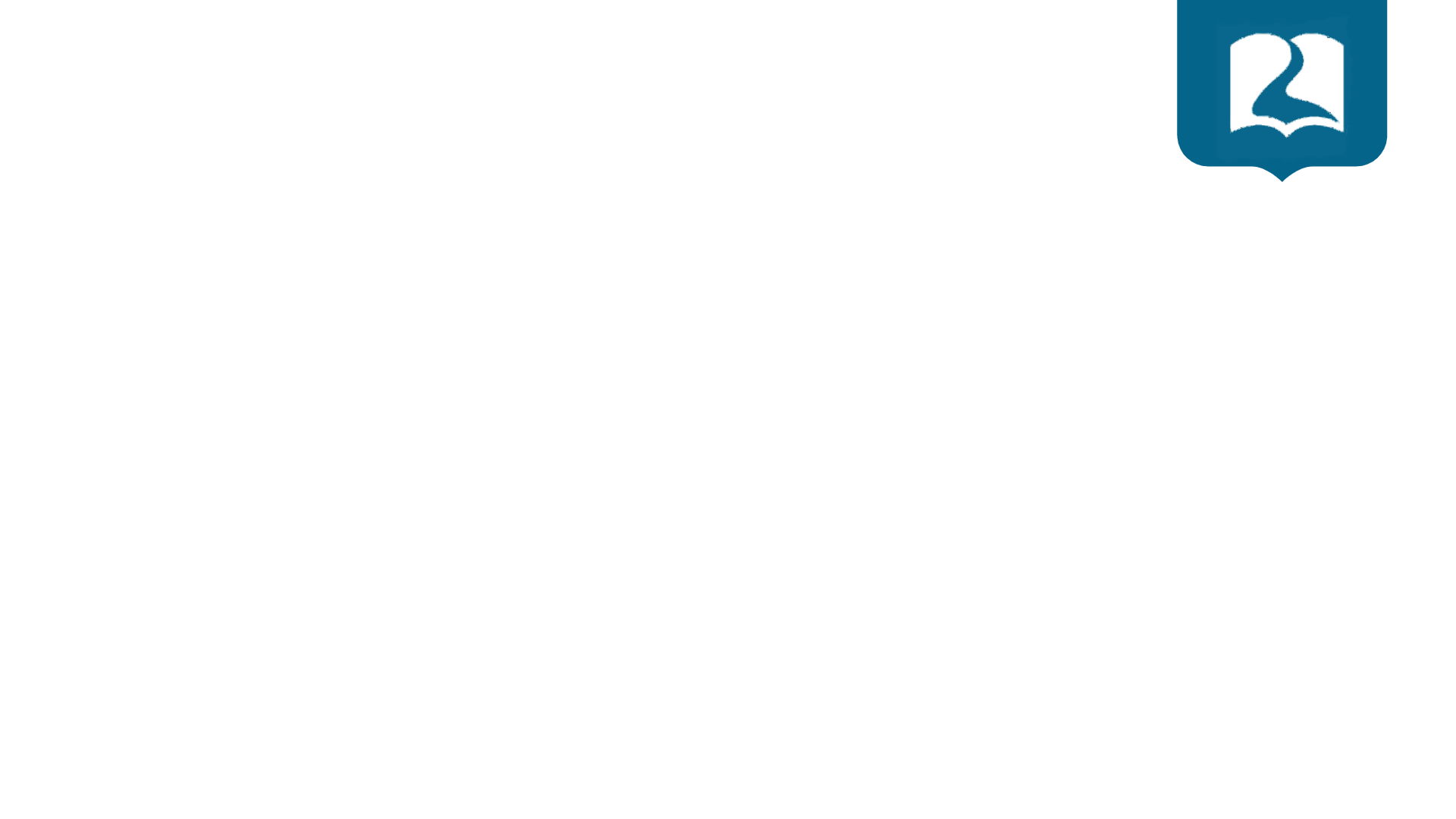 Jesús
La Biblia enseña que Jesús vivió en el cielo antes de venir a la Tierra. Por ejemplo, además de predecir que el Mesías nacería en Belén, el profeta Miqueas indicó que su origen tuvo lugar en “tiempos tempranos” (Miqueas 5:2). De hecho, el propio Jesús dijo en muchas ocasiones que antes de nacer como hombre había vivido en el cielo (Juan 3:13; 6:38, 62; 17:4, 5). Allí era una criatura espiritual que disfrutaba de una relación especial con Jehová.
Por muchas razones, Jesús es el hijo más querido de Jehová. La Biblia lo llama “el primogénito de toda la creación”, pues él fue lo primero que Dios creó (Colosenses 1:15). Otra cosa que lo hace especial es el hecho de ser el “Hijo unigénito” (Juan 3:16). Esto significa que es el único a quien Dios creó directamente. También es el único que colaboró con Jehová en la creación de todas las demás cosas (Colosenses 1:16). Además, se le llama “la Palabra” (Juan 1:14). Este título muestra que era el encargado de hablar en nombre de su Padre. Seguramente daba mensajes e instrucciones a los demás hijos de Dios, tanto a ángeles como a seres humanos.
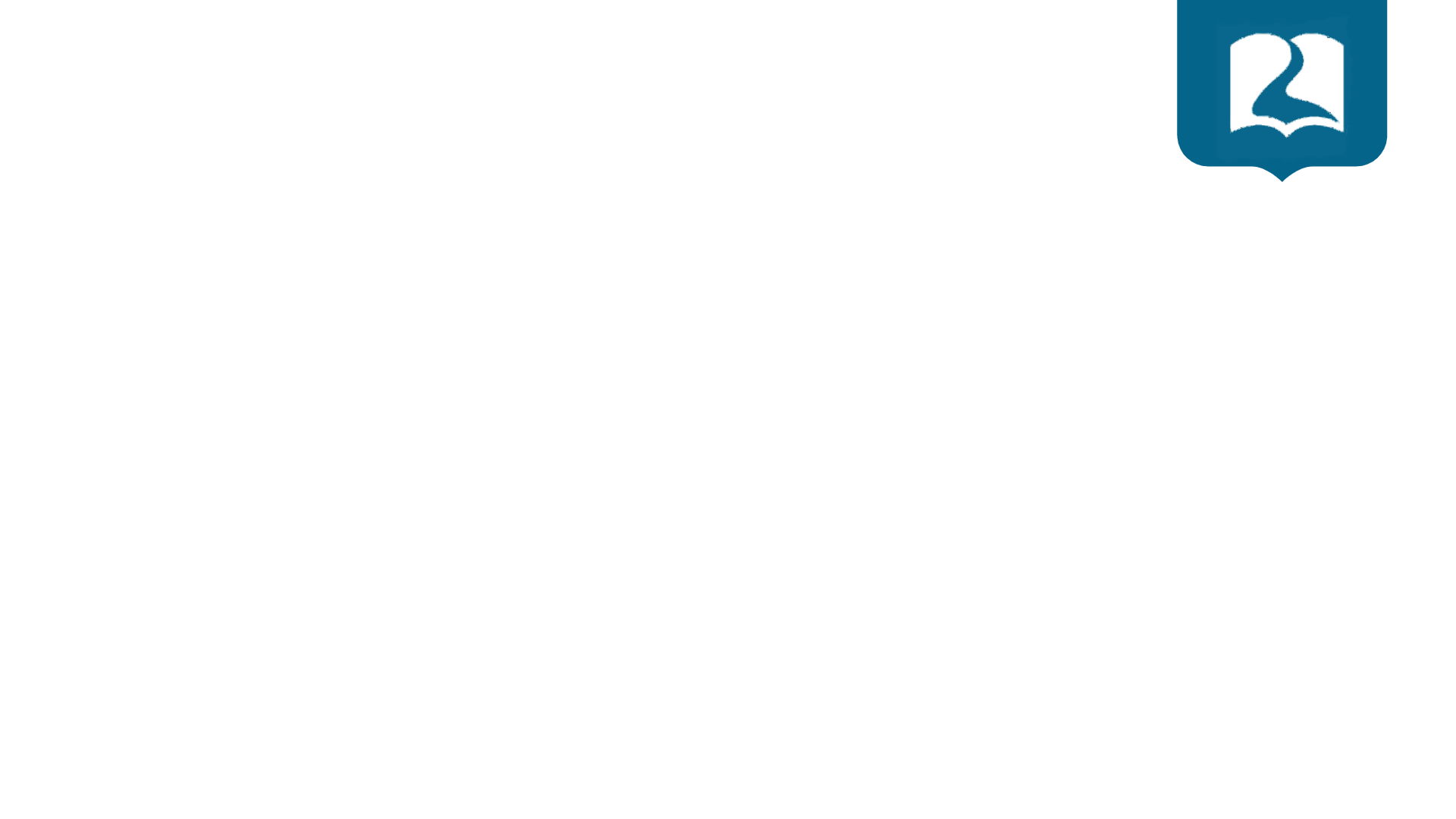 Jesús
¿Es el Hijo primogénito igual a Dios, como algunos creen? Eso no es lo que la Biblia enseña. Como vimos en el párrafo anterior, el Hijo fue creado. Por lo tanto, es obvio que tuvo un principio, mientras que Jehová no tiene ni principio ni fin (Salmo 90:2). Al Hijo unigénito ni siquiera se le ocurrió tratar de igualarse a su Padre. La Biblia enseña claramente que el Padre es mayor que el Hijo (Juan 14:28;1 Corintios 11:3). Solo Jehová es el “Dios Todopoderoso” (Génesis 17:1). Por consiguiente, no tiene igual.
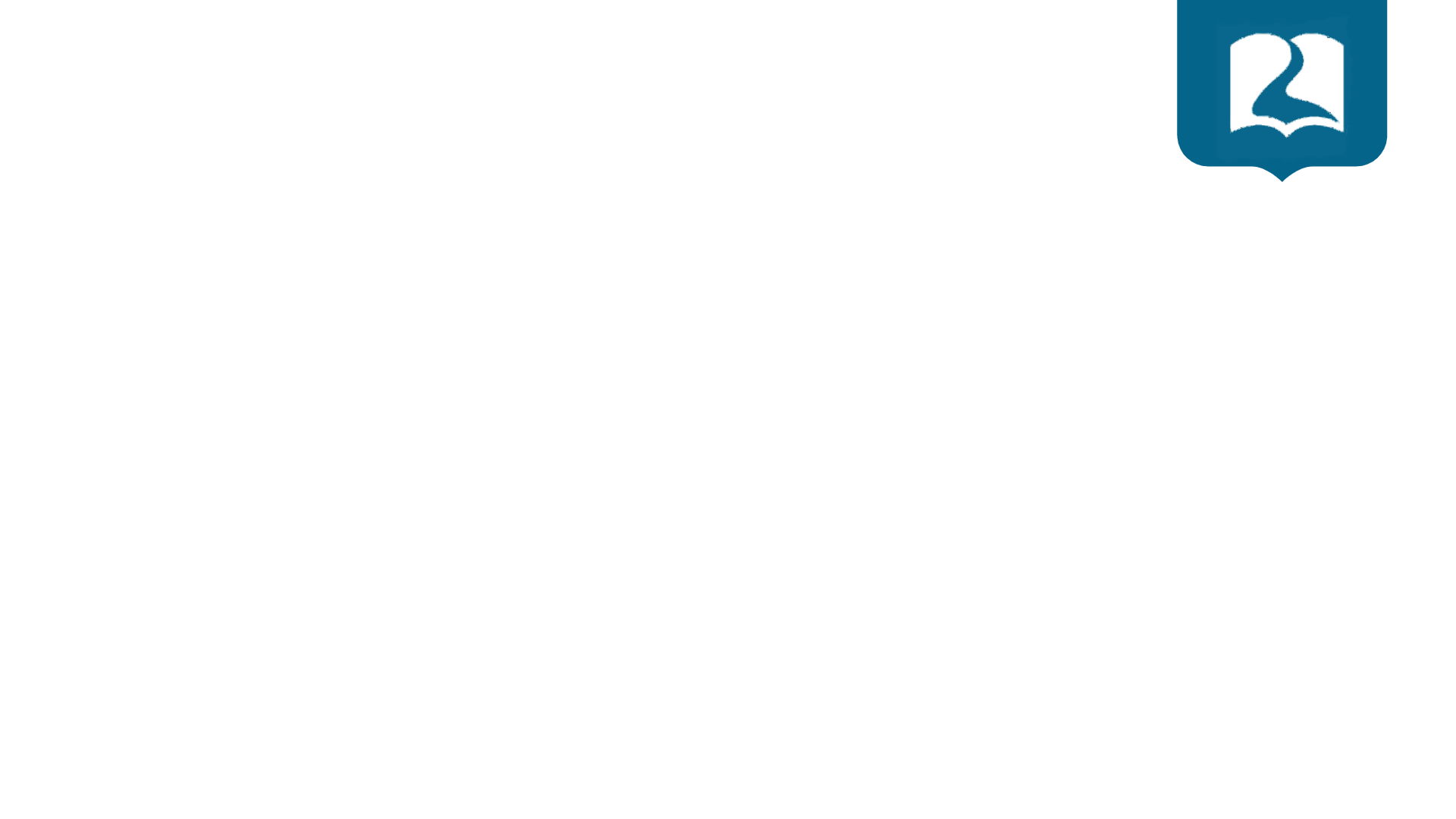 Jesús
Jehová y su Hijo primogénito disfrutaron de una relación muy estrecha durante millones y millones de años, mucho antes de la creación de las estrellas y la Tierra. ¡Qué gran amor deben de haberse tenido! (Juan 3:35; 14:31.) Este Hijo querido era tal como su Padre. Por esa razón, la Biblia dice que él es “la imagen del Dios invisible” (Colosenses 1:15). En efecto, igual que los hijos suelen parecerse a sus padres de muchas maneras, este Hijo celestial de Dios también reflejaba las cualidades y la personalidad de su Padre.
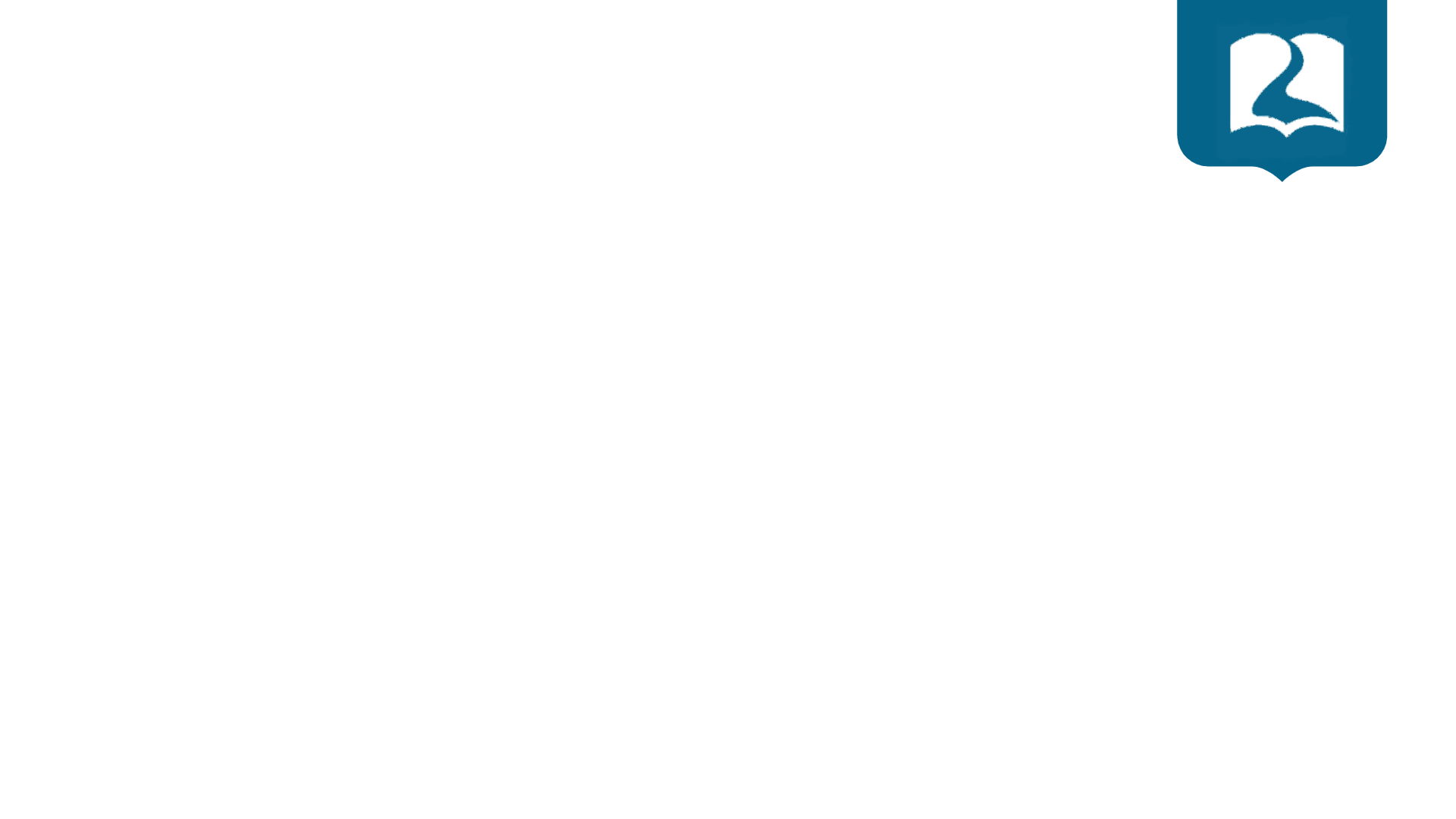 Jesús
Jehová y su Hijo primogénito disfrutaron de una relación muy estrecha durante millones y millones de años, mucho antes de la creación de las estrellas y la Tierra. ¡Qué gran amor deben de haberse tenido! (Juan 3:35; 14:31.) Este Hijo querido era tal como su Padre. Por esa razón, la Biblia dice que él es “la imagen del Dios invisible” (Colosenses 1:15). En efecto, igual que los hijos suelen parecerse a sus padres de muchas maneras, este Hijo celestial de Dios también reflejaba las cualidades y la personalidad de su Padre.
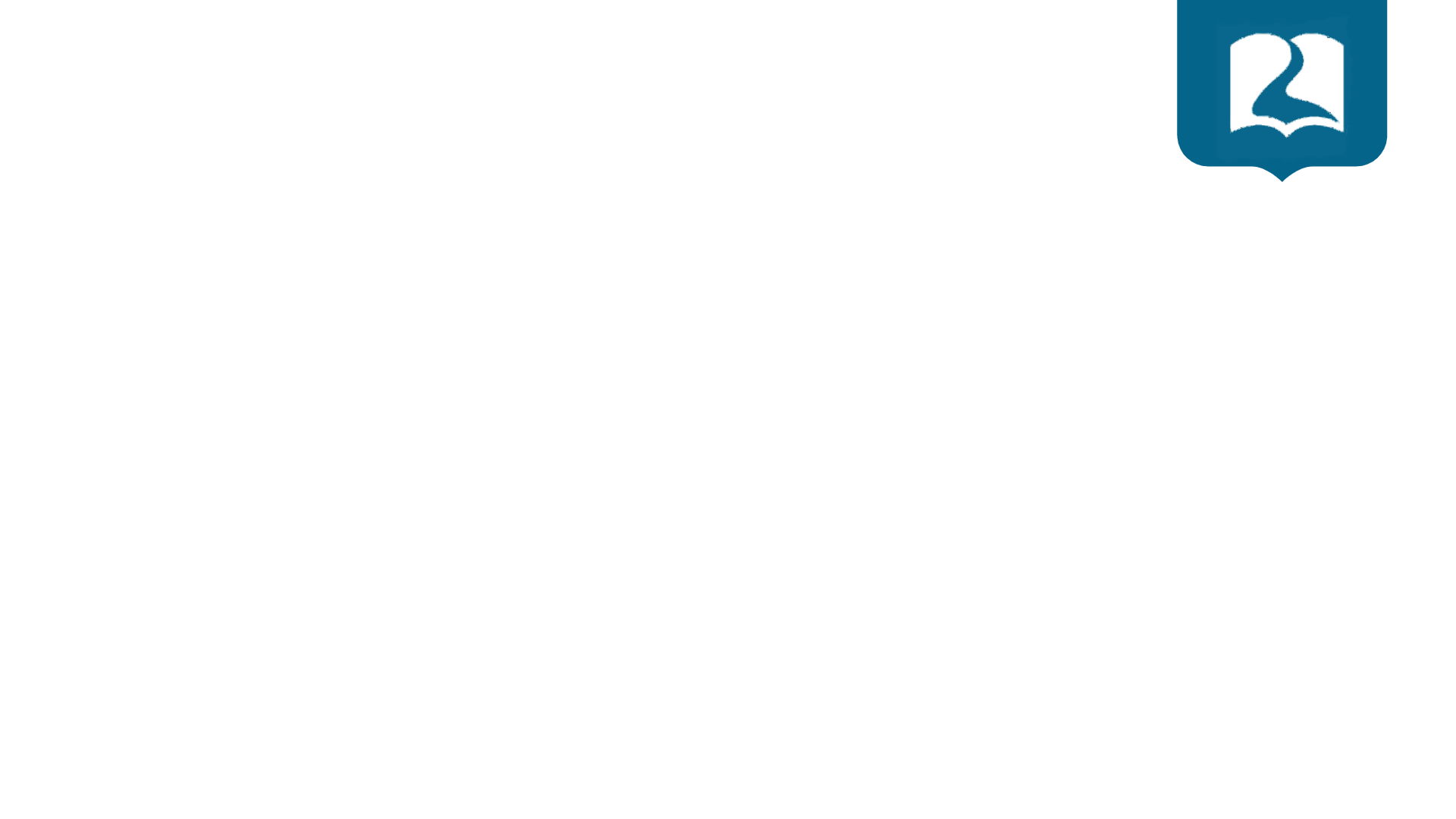 Jesús
Tanto las profecías bíblicas que se cumplieron en Jesús como el testimonio que Jehová mismo dio prueban que él es el Mesías, o Cristo (Mateo 16:16).
Jesús vivió en el cielo como criatura espiritual mucho antes de venir a la Tierra (Juan 3:13).
Jesús fue un maestro, un hombre tierno y cariñoso, y un ejemplo de obediencia perfecta a Dios (Mateo 9:35, 36).
El rescate es el medio que Jehová utiliza para liberar del pecado y la muerte a la humanidad (Efesios 1:7).
Jehová proporcionó el rescate enviando a la Tierra a su Hijo unigénito para que muriera por nosotros (1 Juan 4:9, 10).
Gracias al rescate tenemos el perdón de los pecados, una conciencia limpia y la esperanza de vivir eternamente (1 Juan 1:8, 9).
Podemos demostrar que agradecemos el rescate conociendo mejor a Jehová, teniendo fe en el sacrificio de Jesús y asistiendo a la Cena del Señor (Juan 3:16).
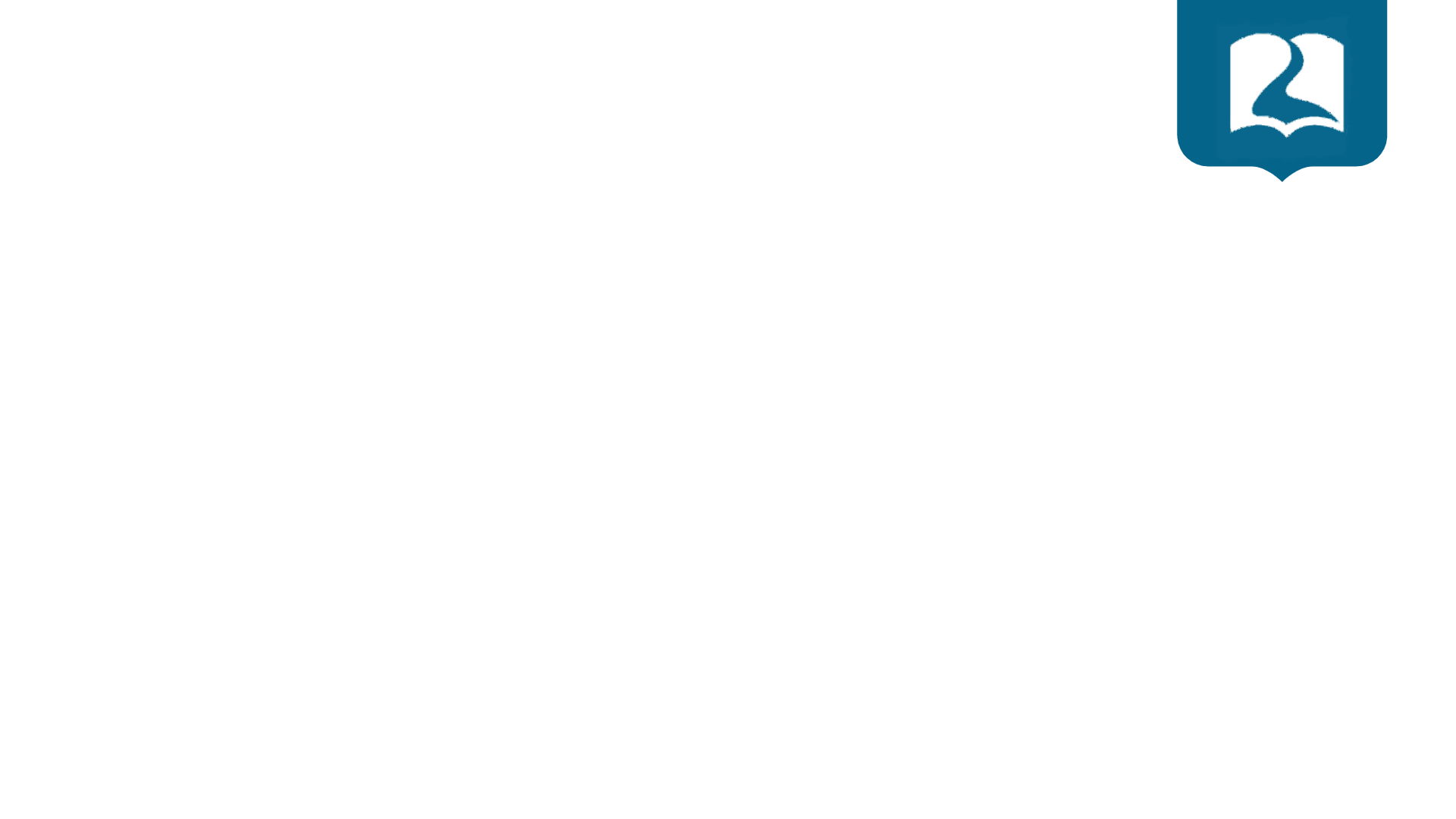 Después de morir
Como ya vimos, algunas religiones enseñan que los malos sufrirán eternamente en las llamas del infierno. Esta creencia insulta a Jehová, pues él es un Dios de amor y nunca atormentaría a nadie de esa manera (1 Juan 4:8). ¿Qué pensaría usted de un hombre que castigara a su hijo metiéndole las manos en el fuego por haberle desobedecido? ¿Sentiría respeto por él? ¿Desearía conocerlo siquiera? Desde luego que no. Seguro que lo consideraría un individuo muy cruel. Pues bien, eso es lo que Satanás quiere hacernos creer: que Jehová tortura a muchas personas con fuego por toda la eternidad, durante millones y millones de años.
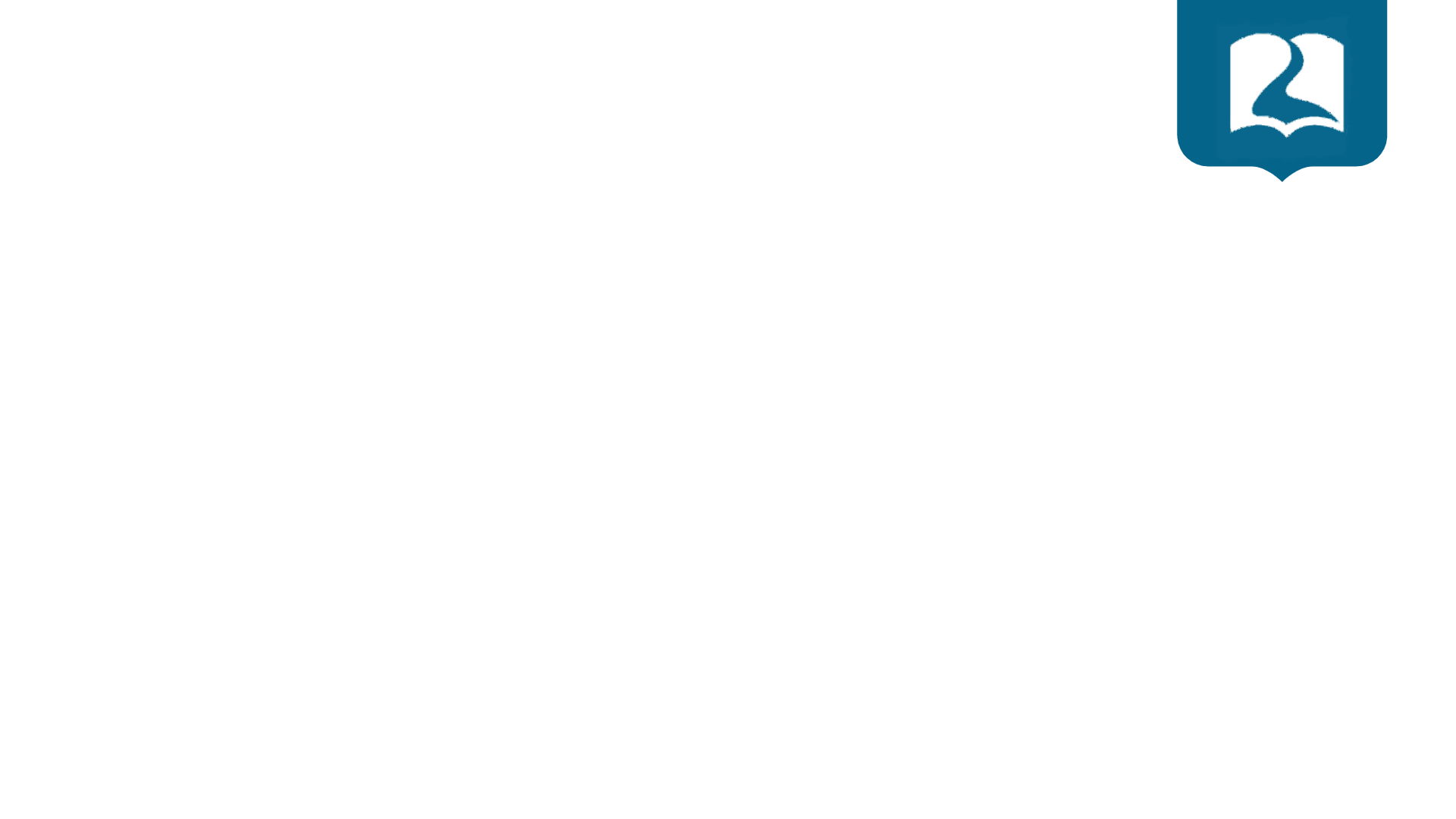 Después de morir
¿Quiere decir esto que resucitarán todos los seres humanos que han vivido? No. La Biblia dice que algunos están en “el Gehena” (Lucas 12:5). El Gehena debe su nombre a un vertedero que había fuera de la antigua ciudad de Jerusalén, en el que se quemaban cadáveres y basura. ¿Qué muertos arrojaban allí los judíos? Solo aquellos a los que consideraban indignos de ser enterrados y resucitados. Por tanto, el Gehena es un símbolo de destrucción eterna. Jesús tomará parte en juzgar a los muertos, pero el Juez Supremo es Jehová (Hechos 10:42). Y Dios no resucitará nunca a las personas que sabe que son malvadas y no quieren cambiar.
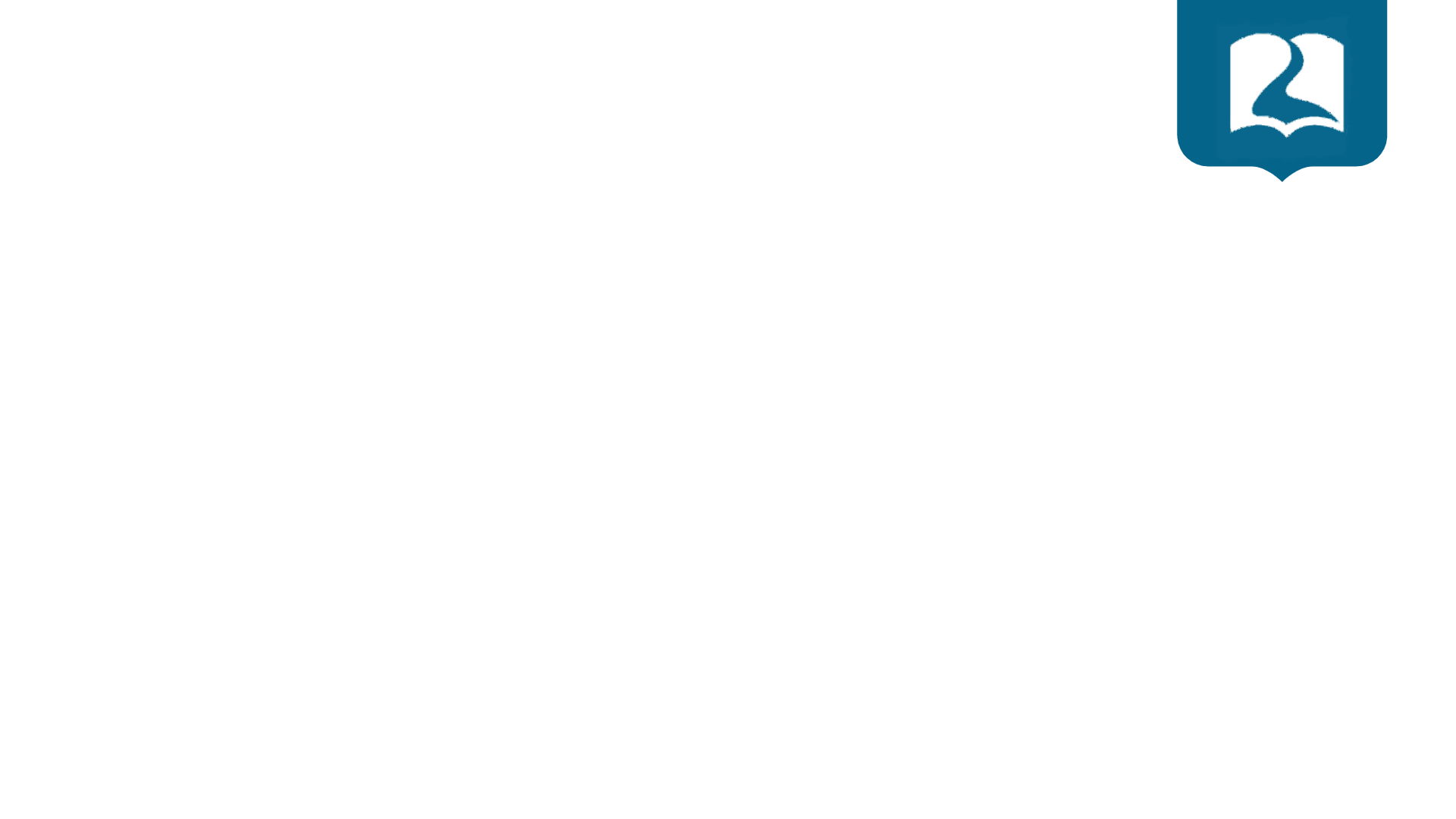 Después de morir
La Biblia también enseña que hay otro tipo de resurrección. Se trata de la resurrección como ser espiritual para vivir en el cielo. La Palabra de Dios solo relata un ejemplo de alguien que tuvo esa clase de resurrección: Jesucristo.
Jesús fue ejecutado siendo un ser humano; sin embargo, Jehová no dejó a su fiel Hijo en la tumba (Salmo 16:10; Hechos 13:34, 35). Lo resucitó, pero no como hombre. El apóstol Pedro explica que Cristo fue “muerto en la carne, pero hecho vivo en el espíritu” (1 Pedro 3:18). ¡Qué gran milagro! Jesús vivía otra vez como poderoso ser espiritual (1 Corintios 15:3-6). Había sido el primero en recibir esta gloriosa resurrección (Juan 3:13). Pero no sería el último.
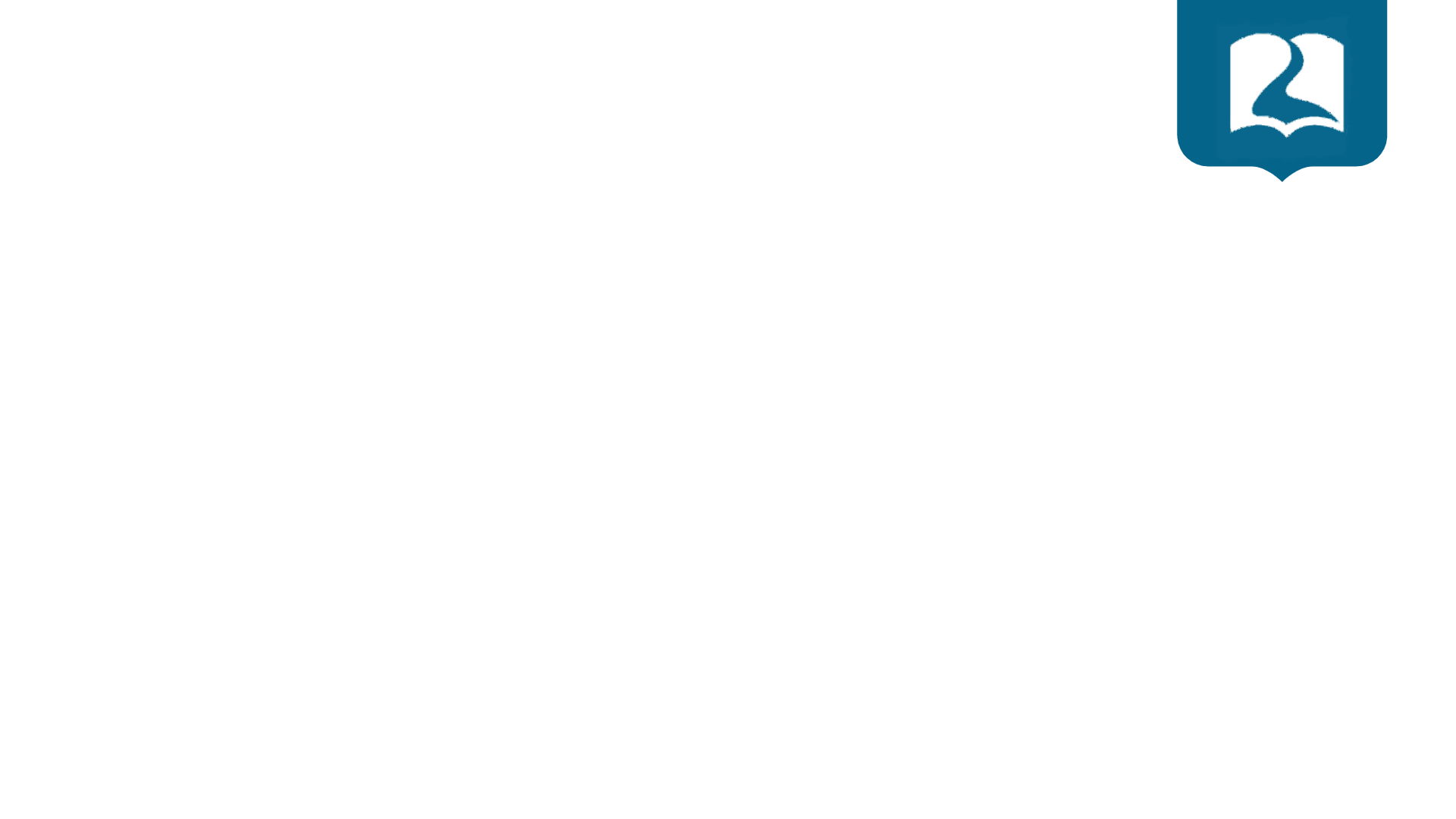 Después de morir
Sabiendo que pronto regresaría al cielo, Jesús dijo a sus discípulos fieles que iba allí a “preparar un lugar” para ellos (Juan 14:2). A los que irían al cielo los llamó “rebaño pequeño” (Lucas 12:32). ¿Cuántos componen este grupo relativamente pequeño de cristianos fieles? En Revelación 14:1 leemos estas palabras del apóstol Juan: “Vi, y, ¡miren!, el Cordero [Jesucristo] de pie sobre el monte Sión, y con él ciento cuarenta y cuatro mil que tienen escritos en sus frentes el nombre de él y el nombre de su Padre”.
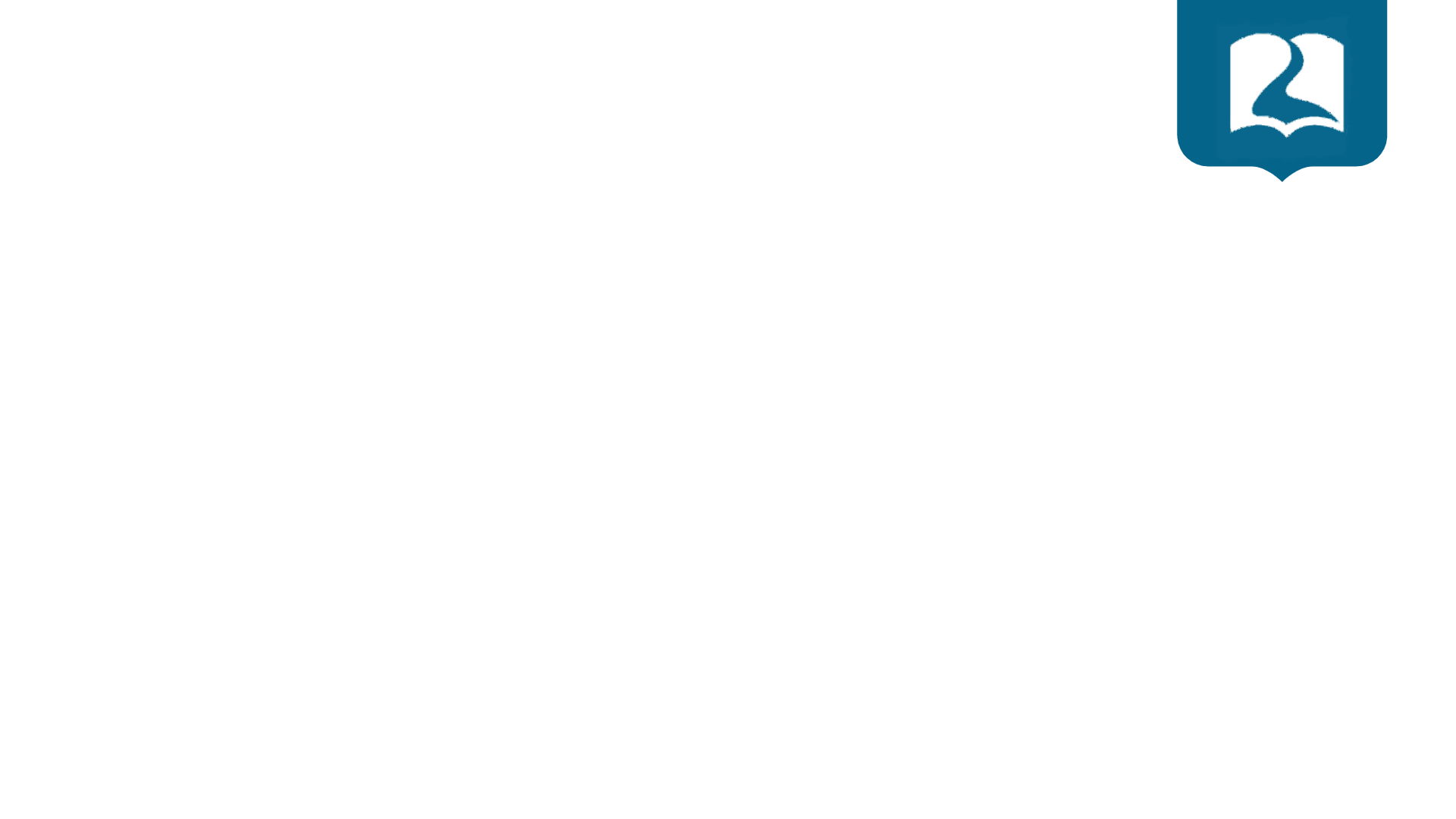 Después de morir
A estos 144.000 cristianos —entre quienes están los apóstoles fieles de Jesús—, Dios los resucita para que vivan en el cielo. ¿Cuándo ocurre esta resurrección? El apóstol Pablo escribió que sería durante un período de tiempo conocido como la presencia de Cristo (1 Corintios 15:23). Ahora estamos viviendo en ese período. En nuestros días quedan ya pocos de los 144.000. Cuando mueran, resucitarán al instante para vivir en el cielo (1 Corintios 15:51-55). Sin embargo, la esperanza para la inmensa mayoría de la humanidad es resucitar en el futuro en una Tierra convertida en un paraíso.
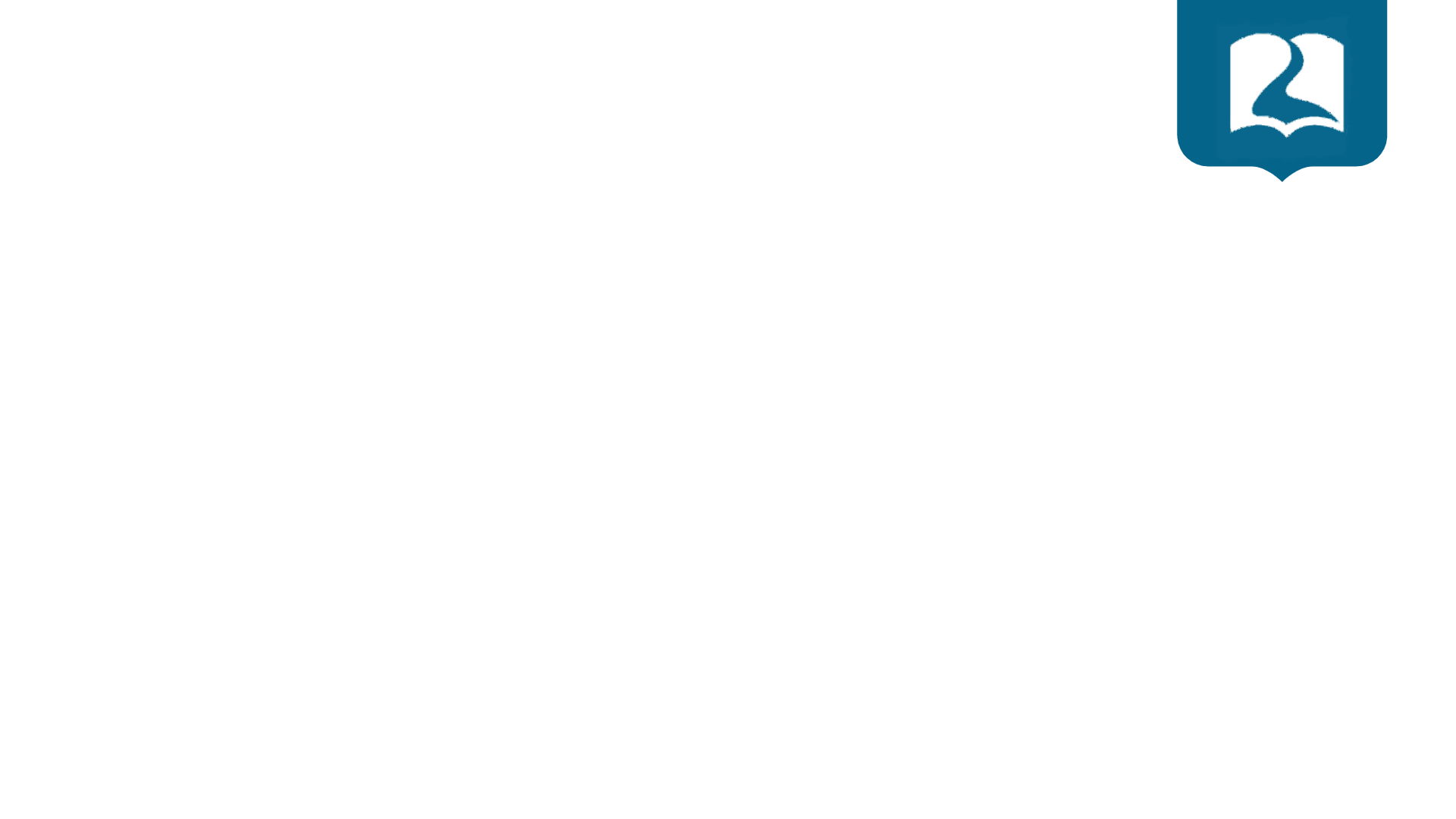 Después de morir
El Reino de Dios es un gobierno celestial. El Rey es Jesucristo, y junto con él gobernarán 144.000 personas elegidas de entre la humanidad (Revelación 14:1, 4).
El Reino empezó a gobernar en 1914, y después de eso Satanás fue expulsado del cielo y arrojado a la Tierra (Revelación 12:9).
El Reino de Dios destruirá pronto los gobiernos humanos y convertirá la Tierra en un paraíso (Revelación 16:14, 16).
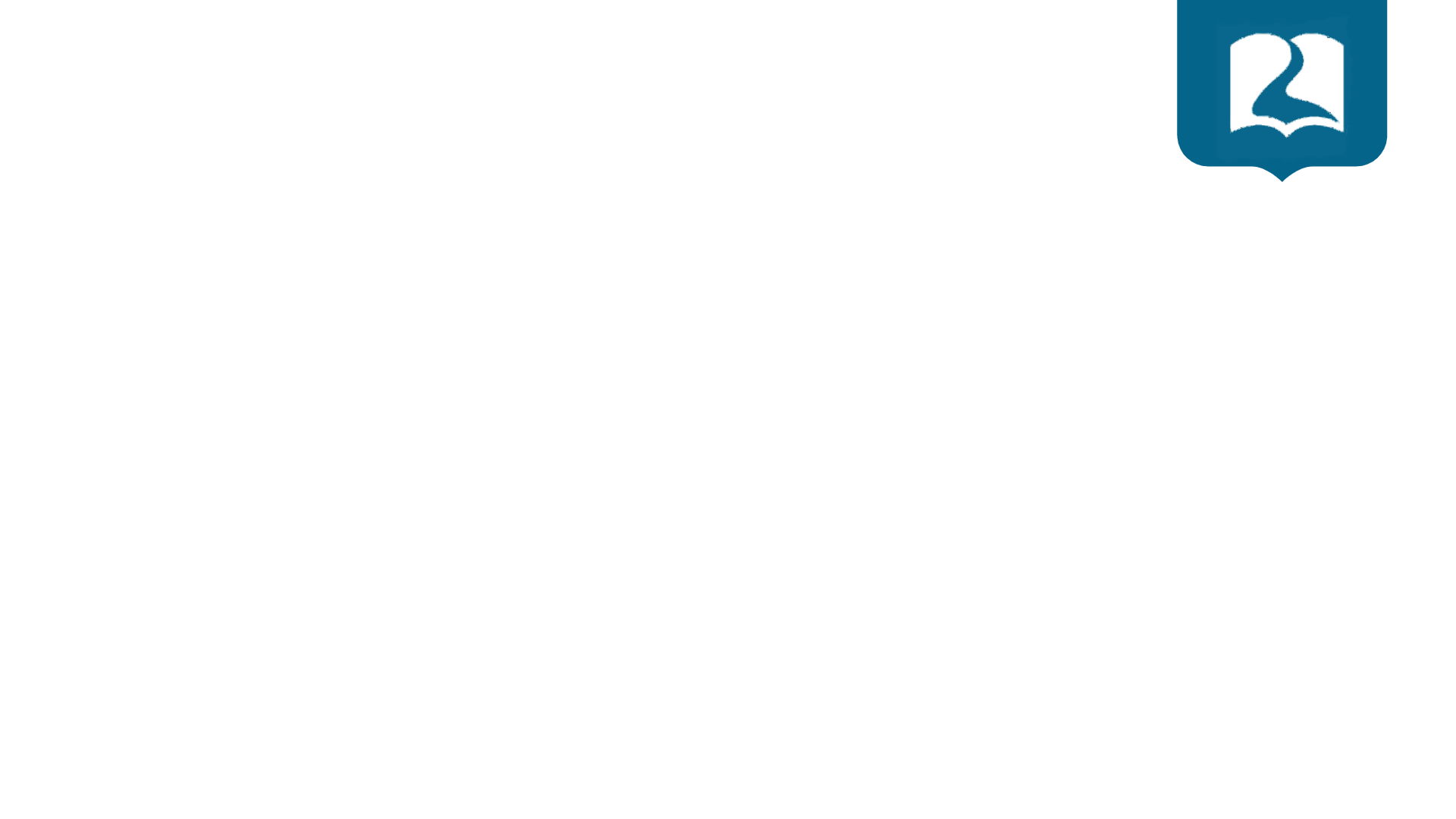 El Reino de Dios actuando
Cuando Jesús les dijo a sus discípulos que le pidieran a Dios “Venga tu reino”, estaba claro que en aquel entonces el Reino aún no había venido. ¿Vino cuando Jesús ascendió al cielo? Tampoco, porque tanto Pedro como Pablo señalaron que después de que Jesús resucitó, se cumplió en él la siguiente profecía de Salmo 110:1: “La expresión de Jehová a mi Señor es: ‘Siéntate a mi diestra hasta que coloque a tus enemigos como banquillo para tus pies’” (Hechos 2:32-34; Hebreos 10:12, 13). Así pues, Jesucristo tendría que esperar un tiempo.
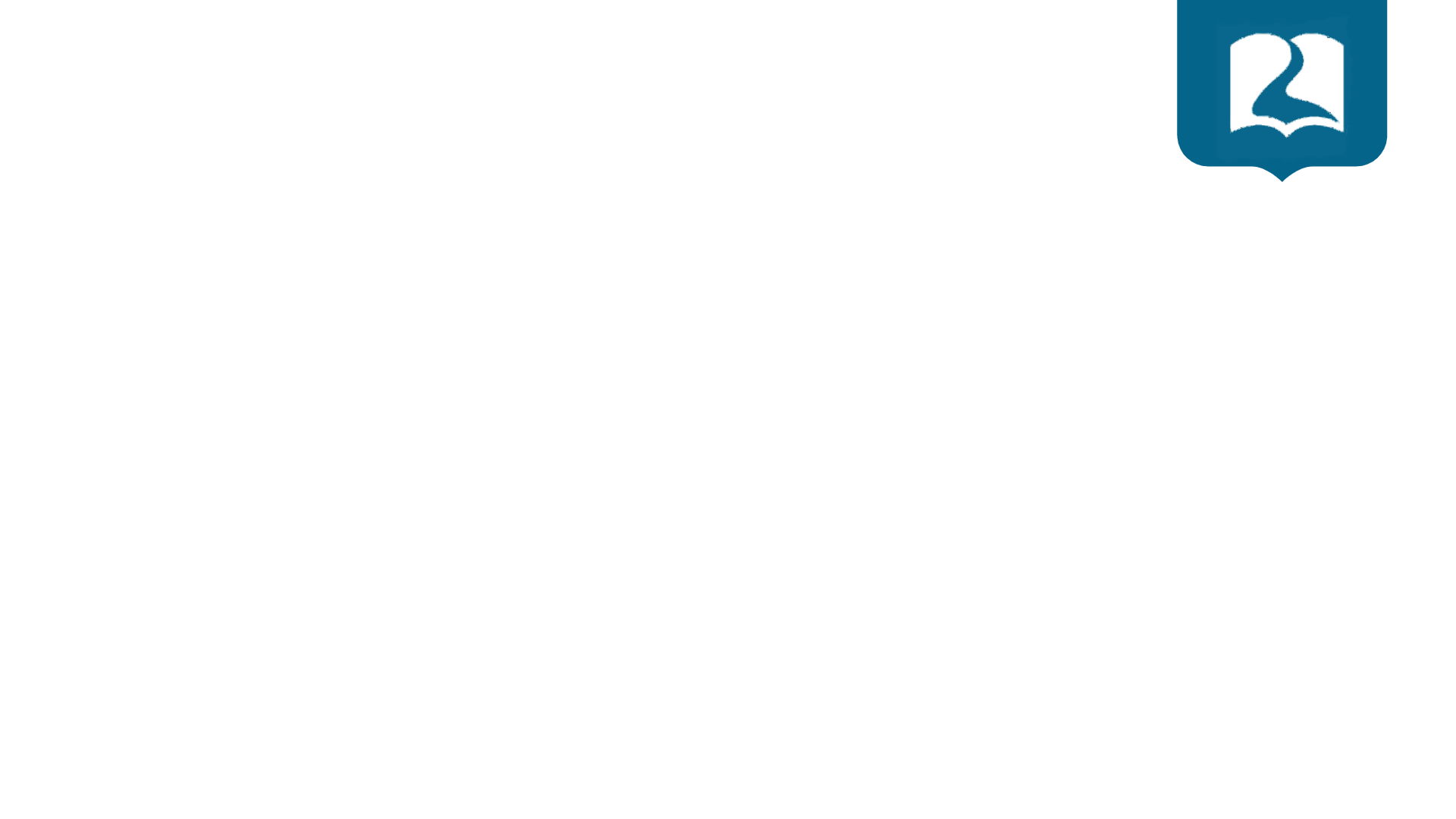 El Reino de Dios actuando
¿Cuánto tendría que esperar? Durante el siglo XIX, un grupo de estudiantes sinceros de la Biblia calculó que el período de espera terminaría en 1914. Los sucesos mundiales que han tenido lugar desde 1914 confirman que el cálculo de aquellos estudiantes de la Biblia era correcto. El cumplimiento de las profecías bíblicas muestra que en 1914 Jehová hizo Rey a Cristo y el Reino celestial de Dios comenzó a gobernar. Por lo tanto, estamos viviendo en el “corto espacio de tiempo” que le queda a Satanás (Revelación 12:12; Salmo 110:2). También podemos afirmar que el Reino va a actuar pronto para que se haga la voluntad de Dios en la Tierra. ¿Le parece una buena noticia? ¿Cree que será verdad?
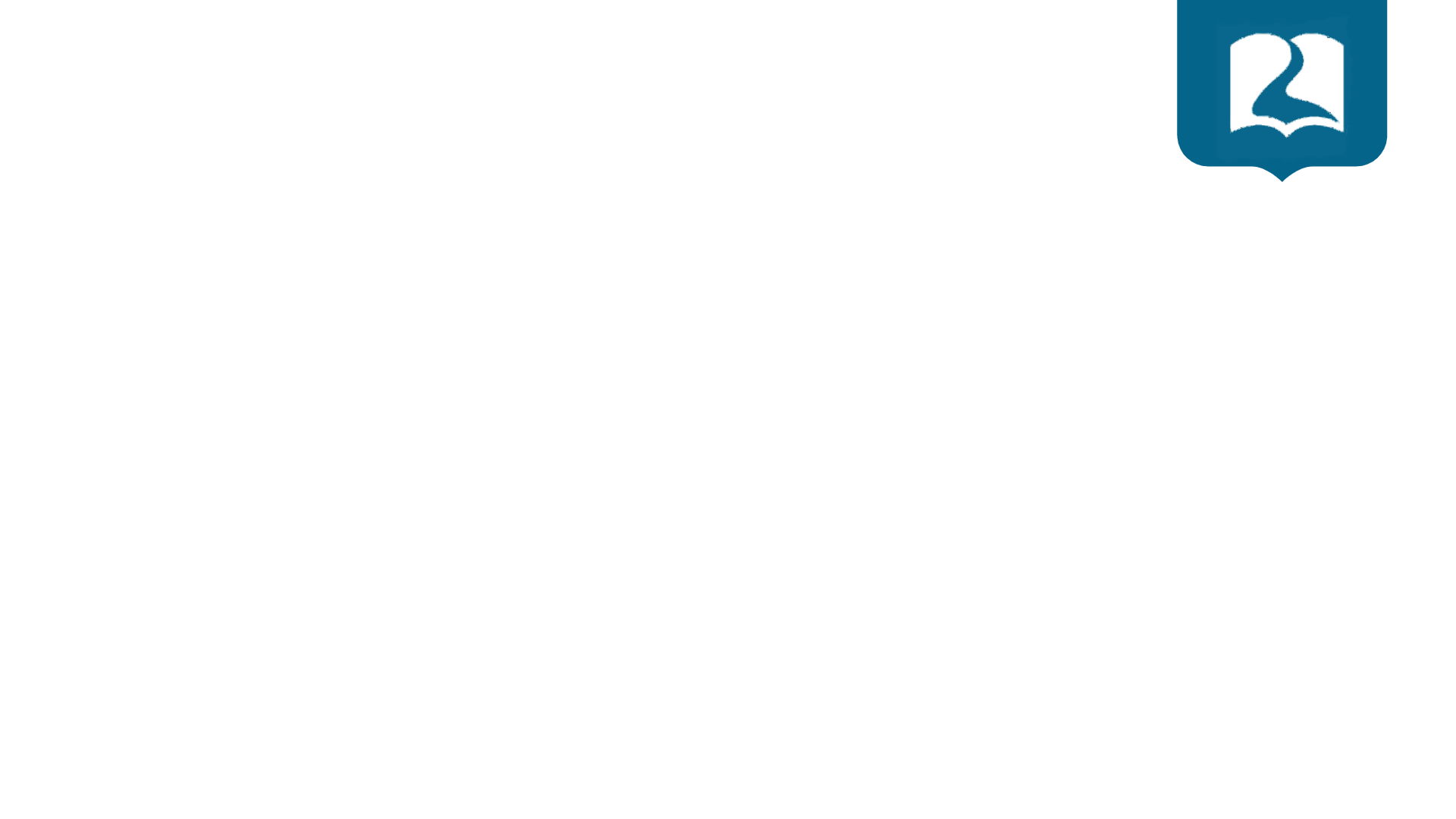 El Reino de Dios actuando
Los últimos días están marcados por guerras, escasez de alimentos, terremotos y enfermedades (Mateo 24:7; Lucas 21:11).
En los últimos días, muchas personas se aman a sí mismas y aman el dinero y los placeres, pero no a Dios (2 Timoteo 3:1-5).
Durante estos últimos días, las buenas nuevas del Reino se están predicando por toda la Tierra (Mateo 24:14)
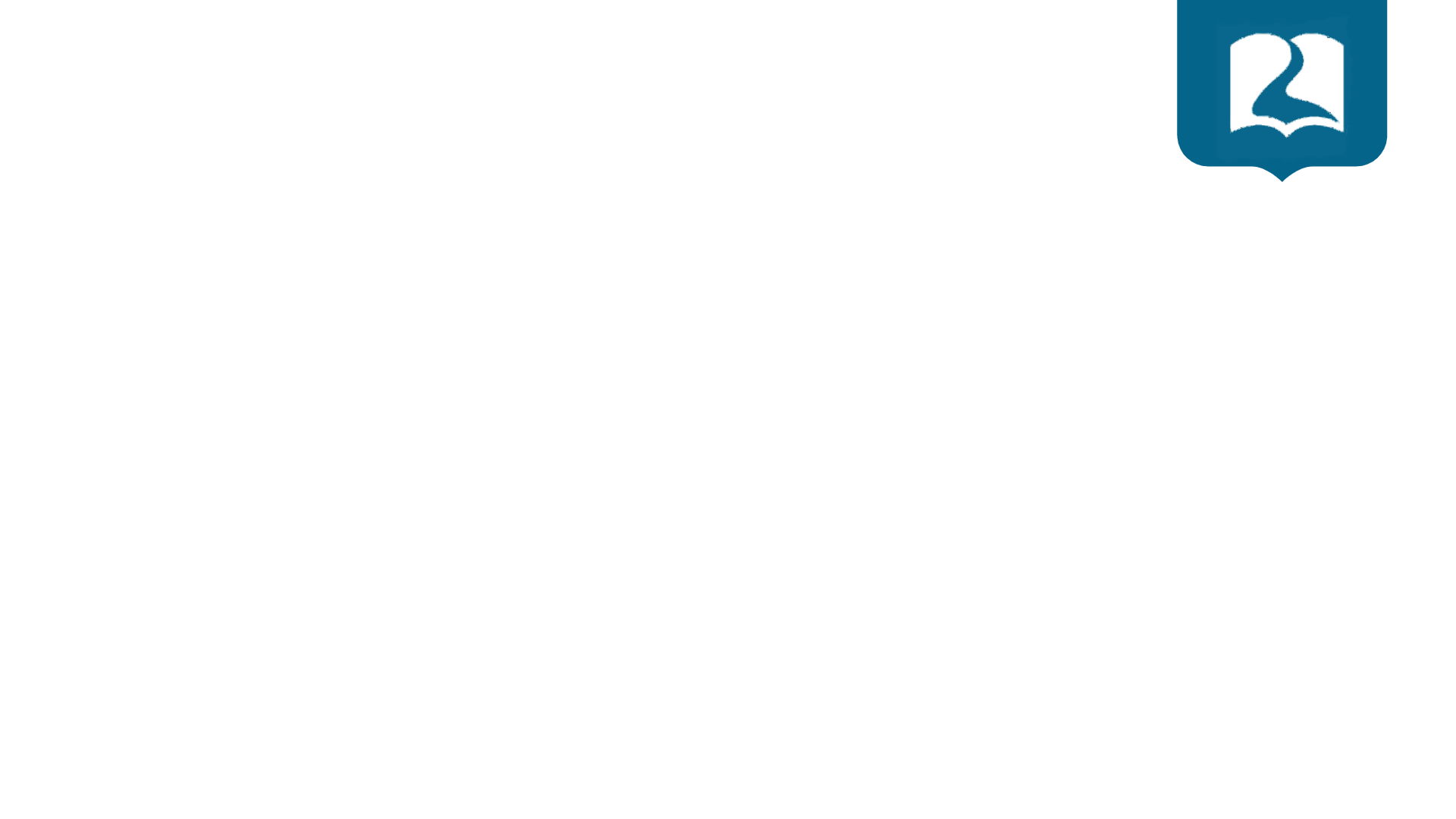 Juan 1:1
1 En [el] principio la Palabra era, y la Palabra estaba con Dios, y la Palabra era un dios*.

*“Un dios.” Gr.: the·ós, en contraste con ton The·ón, “el Dios”, en la misma oración; J17,22(heb.): we’·lo·hím, “y dios”. Para una consideración de “un dios”, véase Ap.6A.
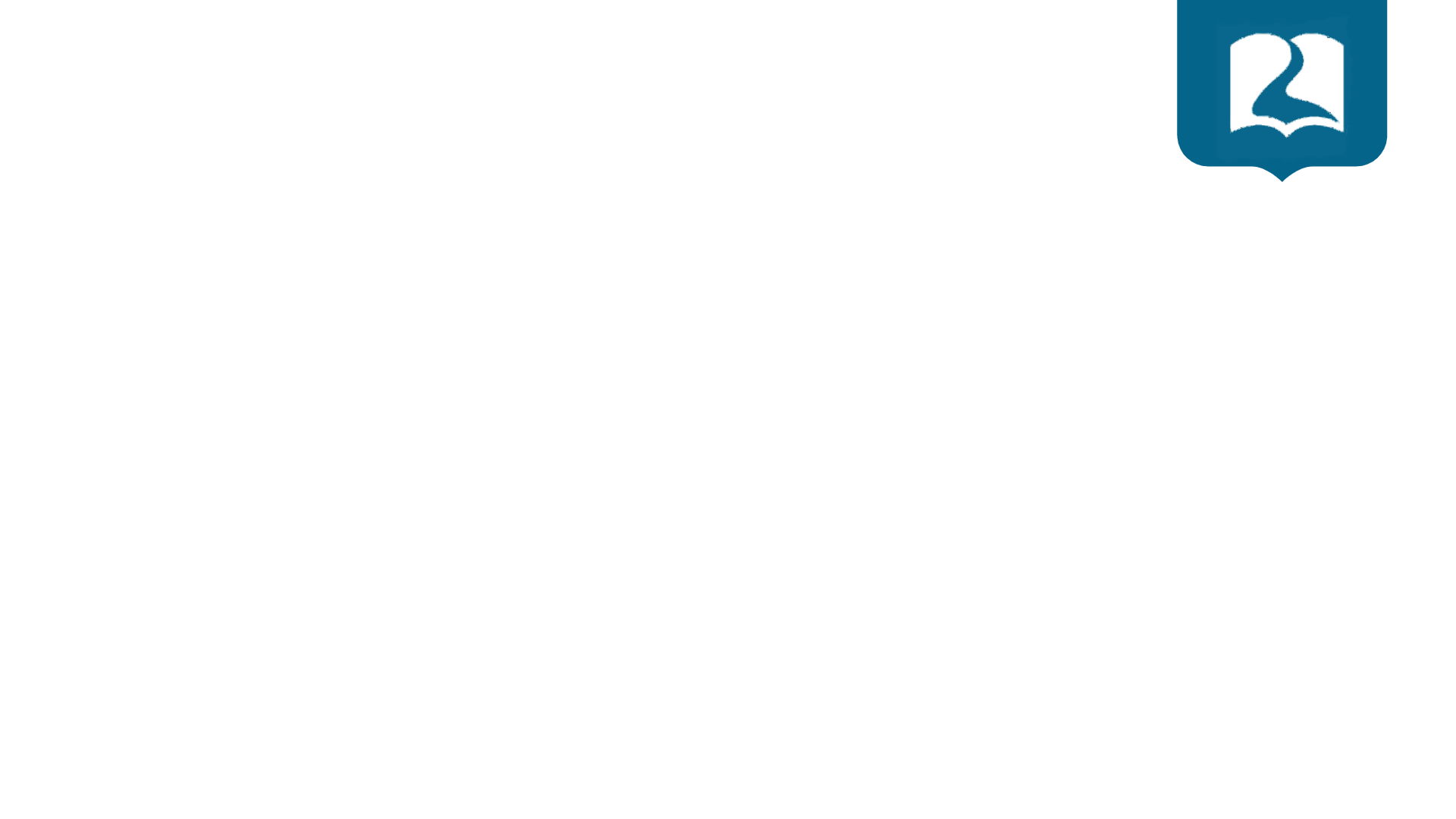 Juan 1:1 Referencias Marginales
Isaías 9:6
Porque un niño nos ha nacido, un hijo se nos ha dado; y el regir principesco vendrá a estar sobre su hombro. Y por nombre se le llamará Maravilloso Consejero, Dios Poderoso, Padre Eterno, Príncipe de Paz.
Juan 1:18
 A Dios ningún hombre lo ha visto jamás; el dios unigénito que está en [la posición del] seno para con el Padre es el que lo ha explicado.
Juan 10:35
Si él llamó ‘dioses’ a aquellos contra quienes vino la palabra de Dios, y sin embargo la Escritura no puede ser nulificada,
Filipenses 2:6
quien, aunque existía en la forma de Dios, no dio consideración a una usurpación, a saber, que debiera ser igual a Dios.
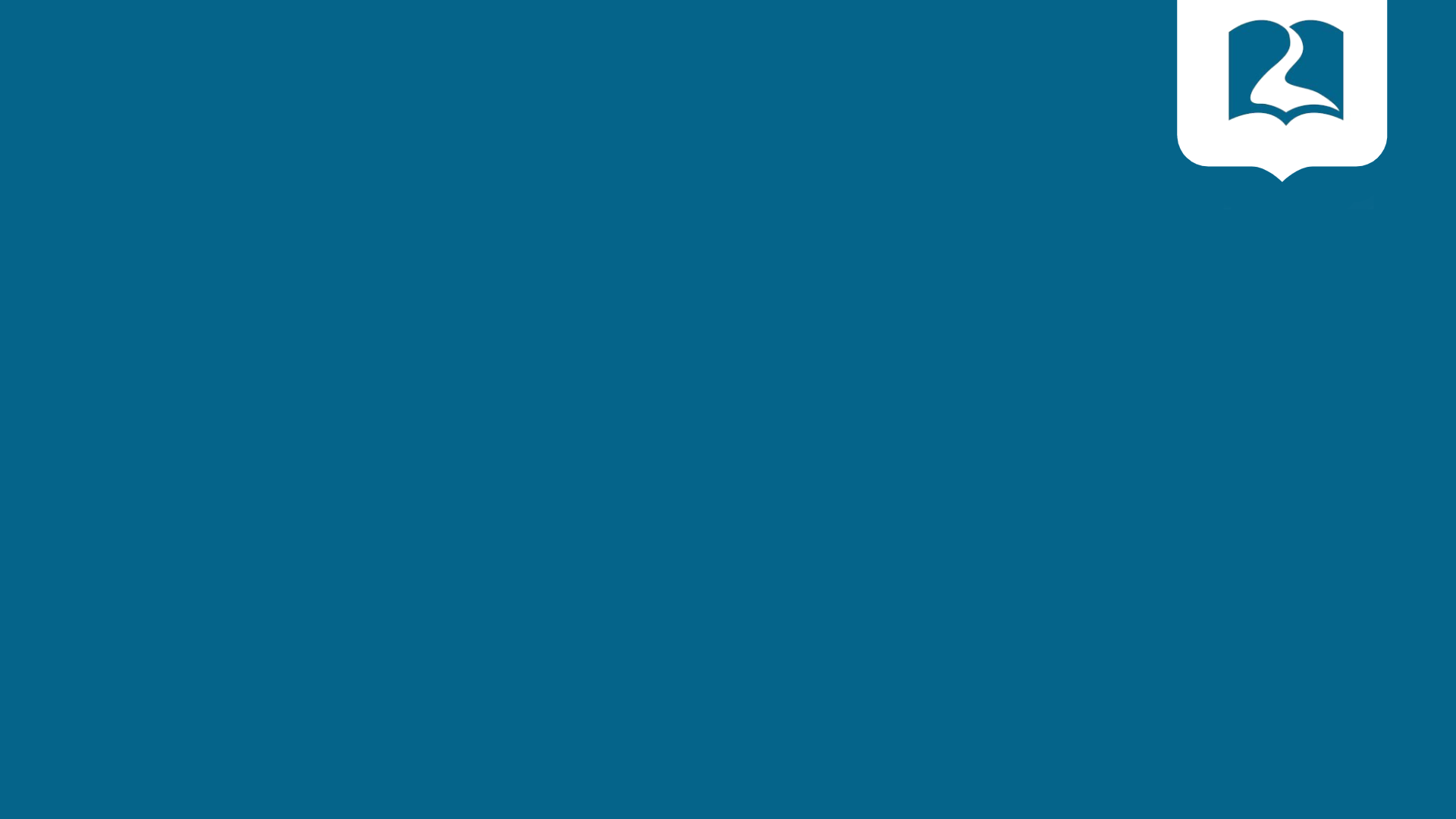 Oremos
INSTITUTO DE LIDERES CRISTIANOS
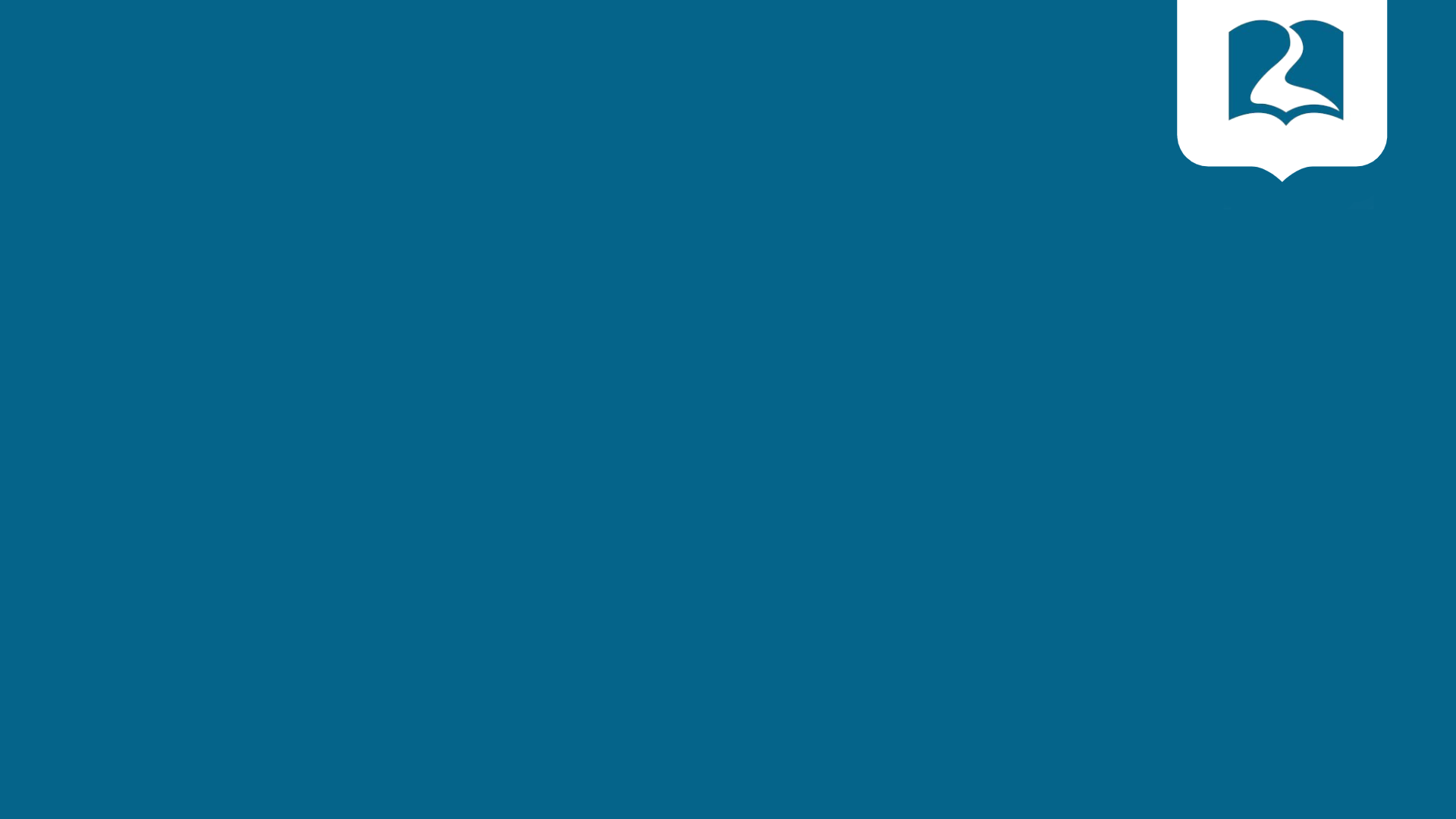 Gracias y bendiciones
INSTITUTO DE LIDERES CRISTIANOS